Podsumowanie praktyk Rimini Luty 2019
Karina Kozioł
Praktyki odbyte w Rimini były dla nas bardzo ciekawym i ekscytującym przeżyciem. Wielkie podziękowania należą się naszym opiekunom, dyrekcji jak i wszystkim, którzy umożliwili nam ten wyjazd, to był wspaniale spędzony czas.
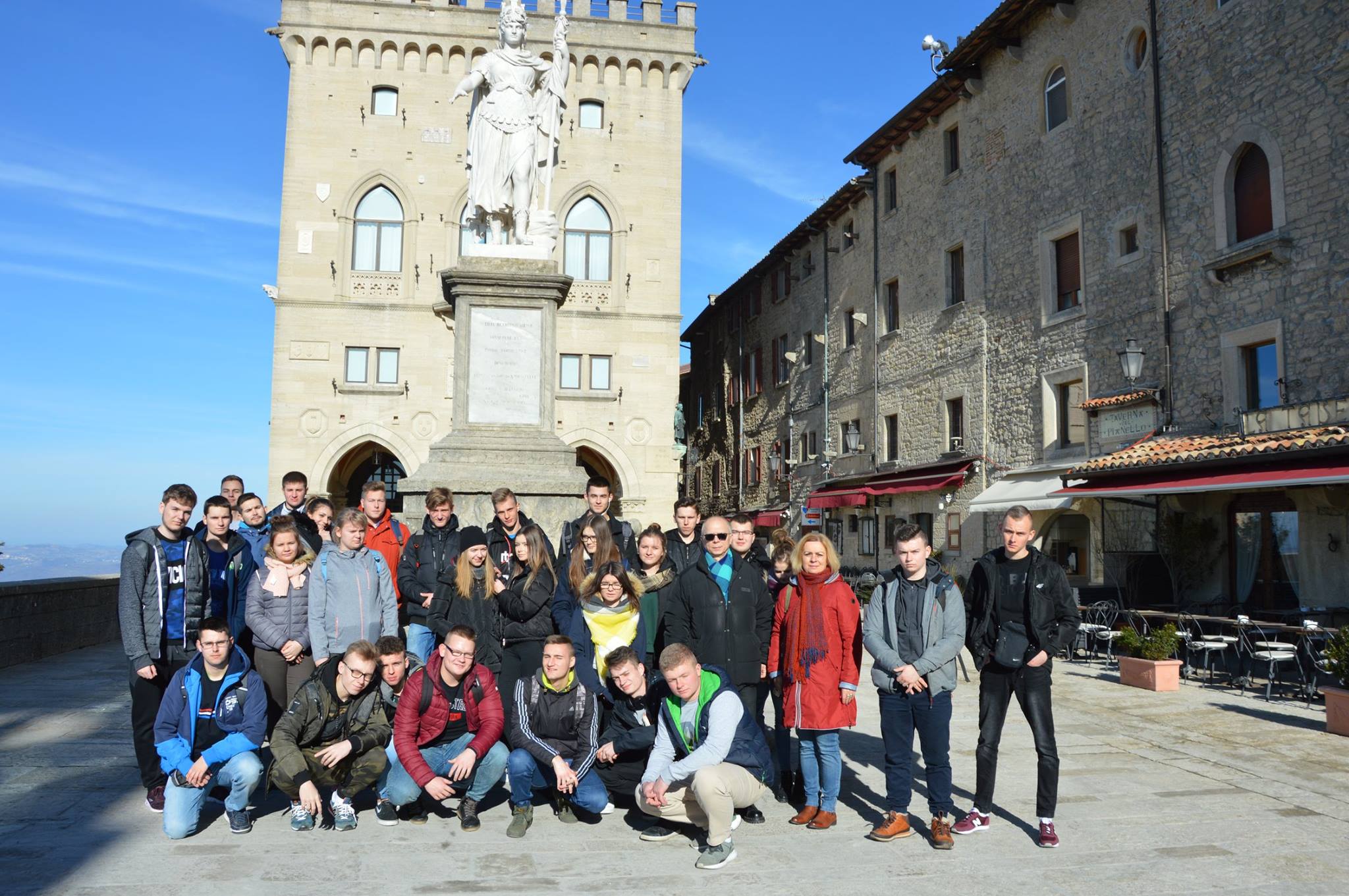 Praktyki minęły nam w bardzo miłych i przyjemnych warunkach w szkole średniej im. Leona Battista Alberti
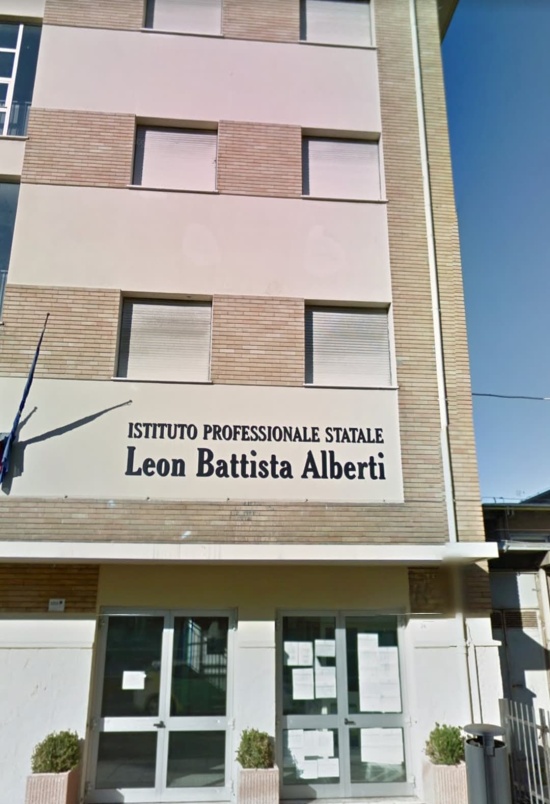 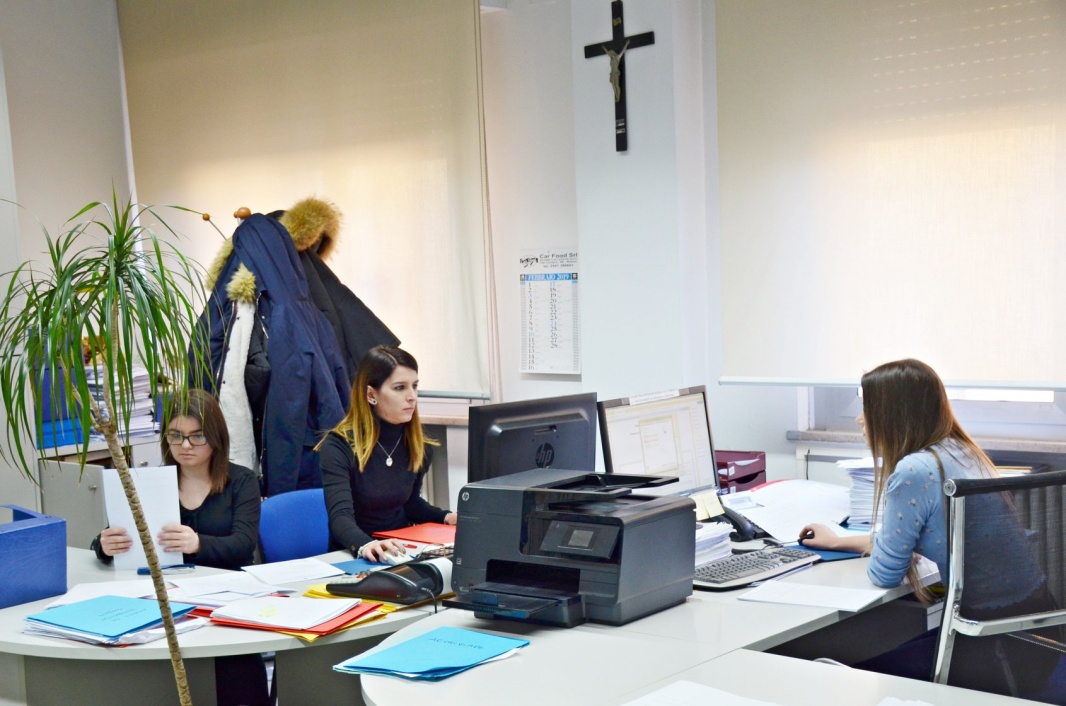 Podczas praktyk odbywałyśmy wiele prac księgowych typu : układałyśmy dokumenty w archiwach, drukowałyśmy różne dokumenty, robiłyśmy kopie świadectw
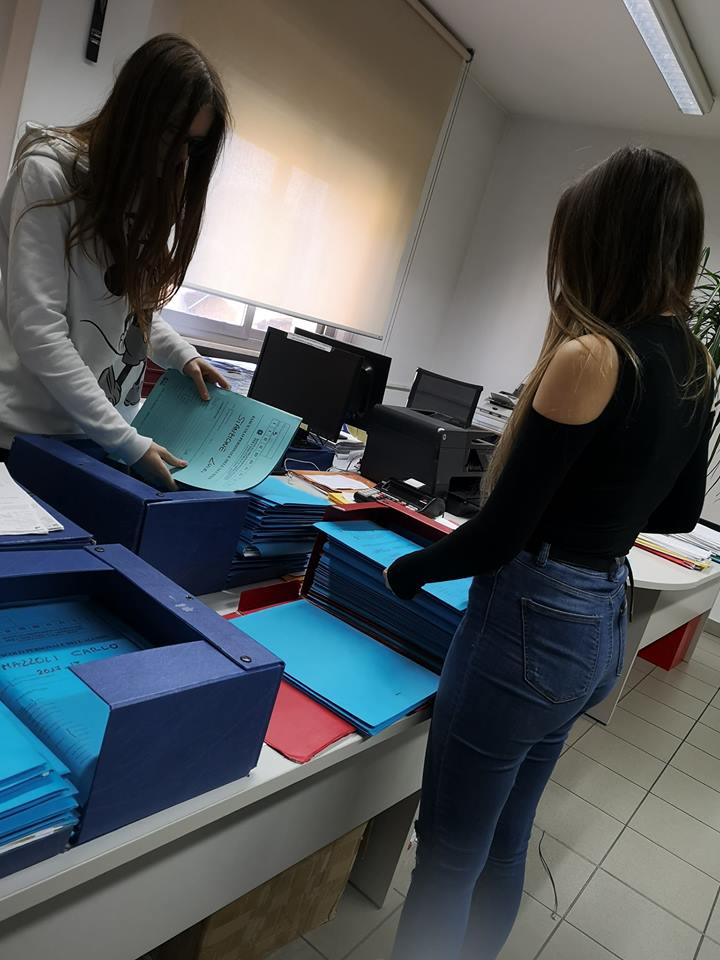 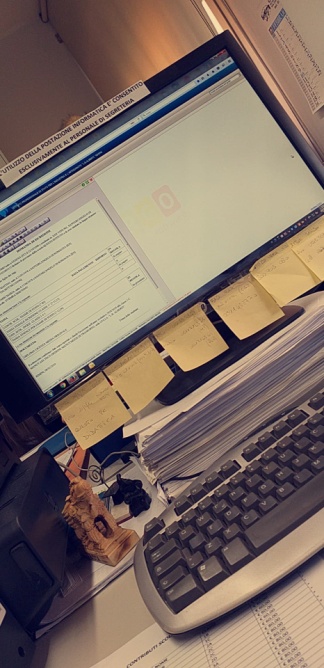 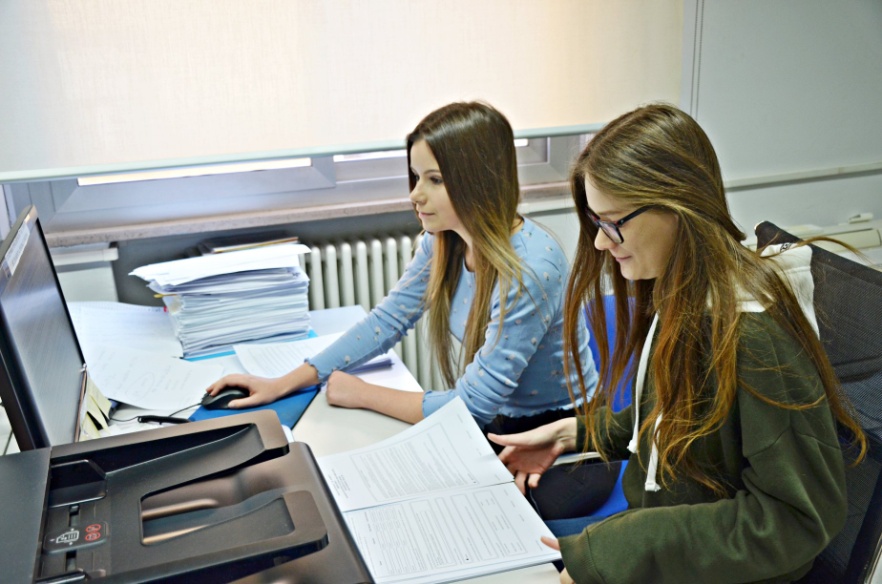 Praktyki minęły nam w bardzo przyjemnej atmosferze, którą zapewniła pani Alberta Fabbri
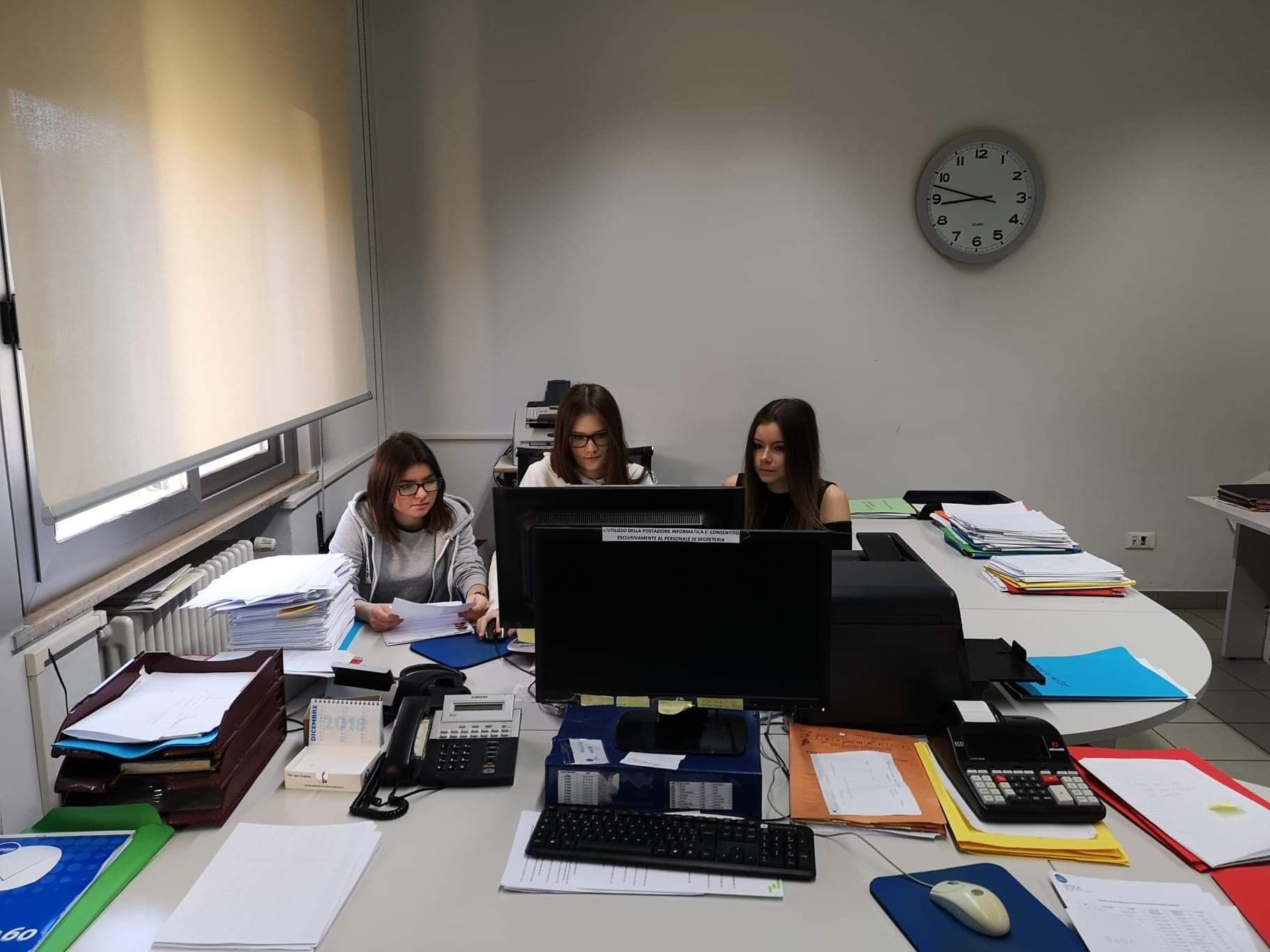 Nasz hotel, w którym mieszkaliśmy podczas pobytu na praktykach, był bardzo dobrze wyposażony oraz z miłą obsługą
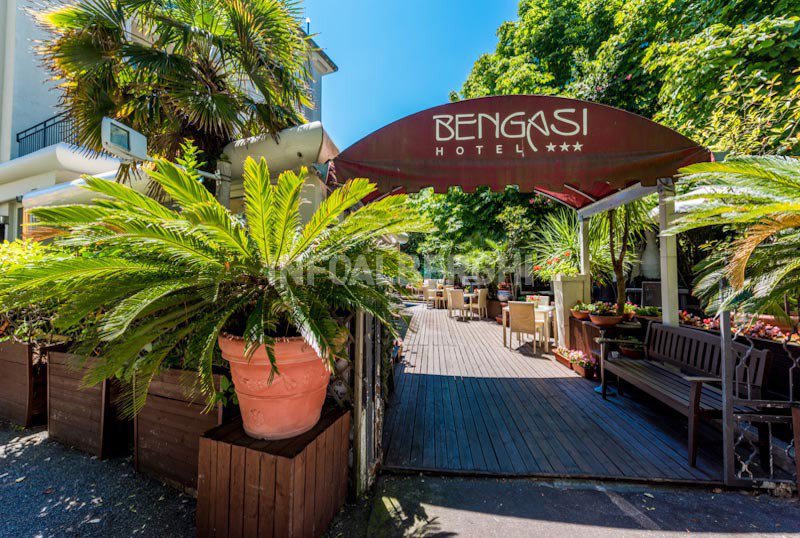 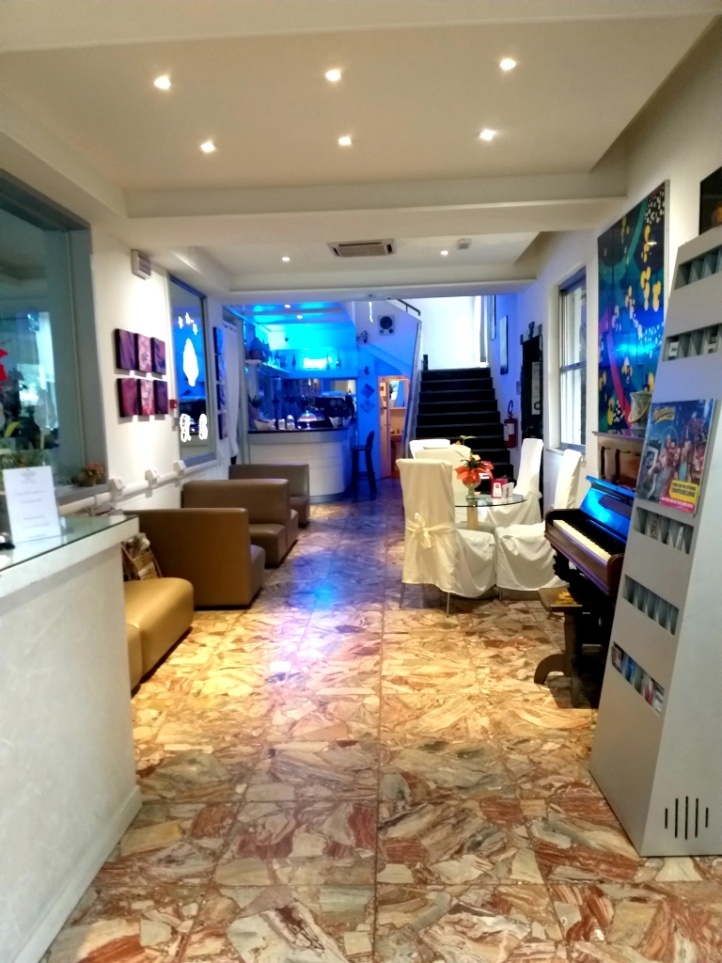 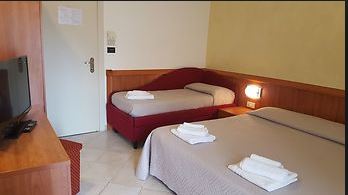 Jedzenie które zagwarantował hotel, było bardzo różnorodne i przepyszne.
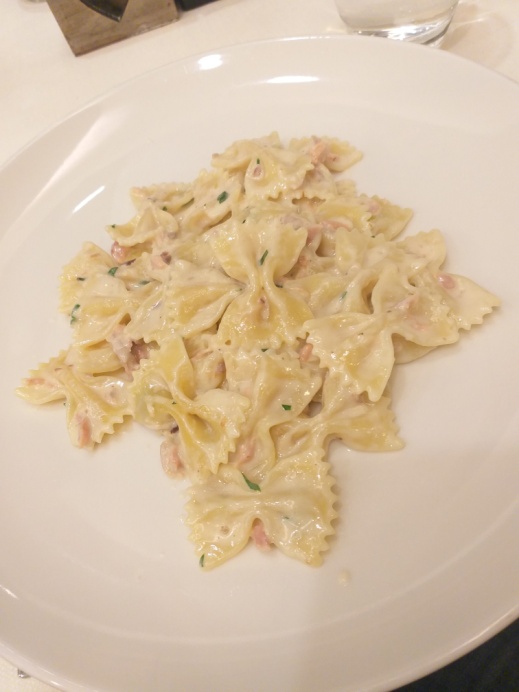 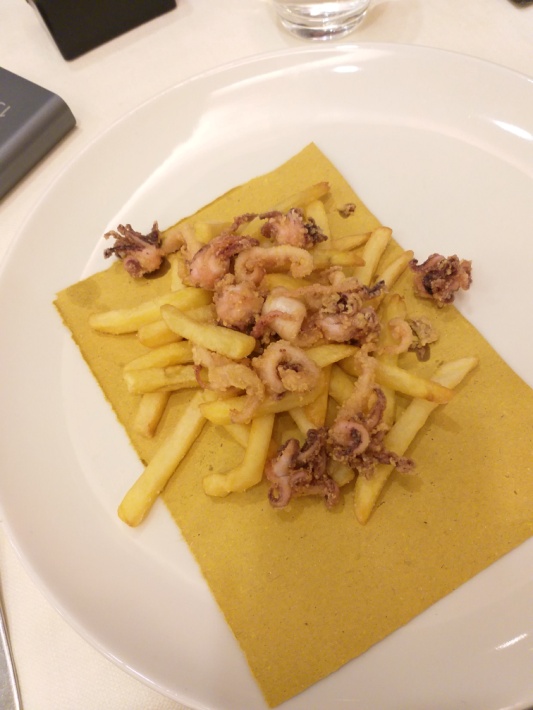 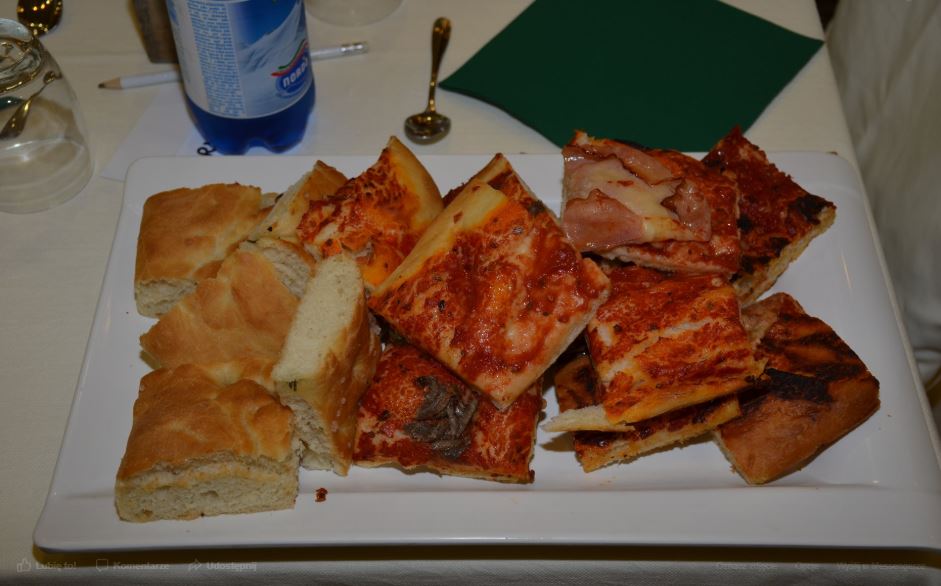 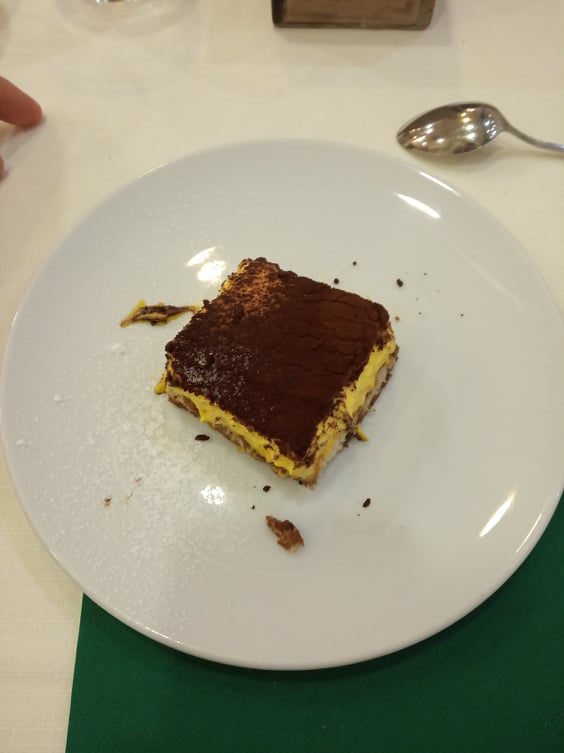 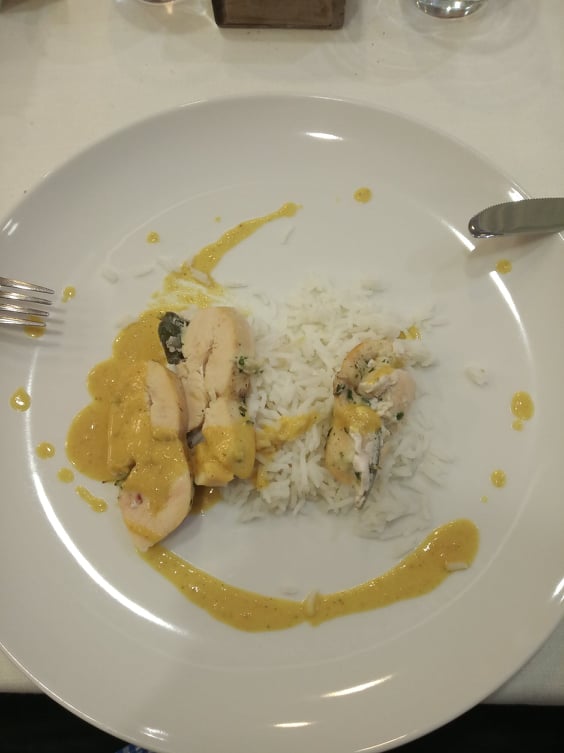 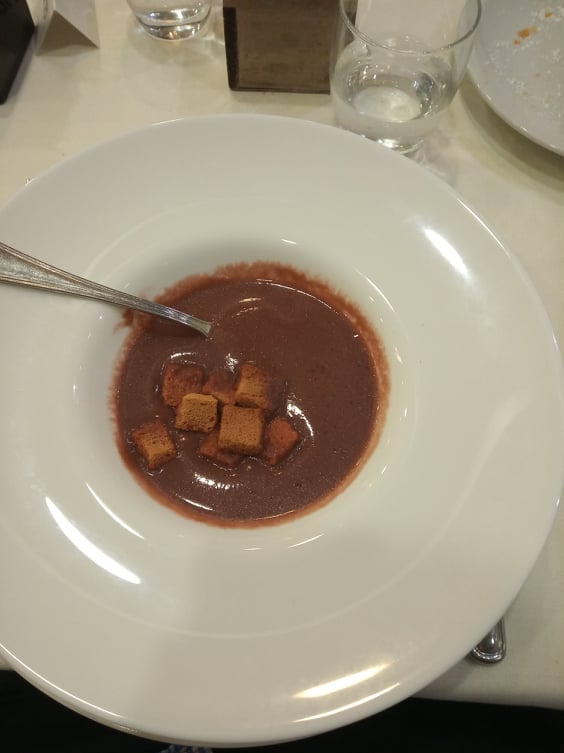 Podczas pobytu we Włoszech zostały nam zagwarantowane dwie wycieczki, do San Marino jak i Wenecji.
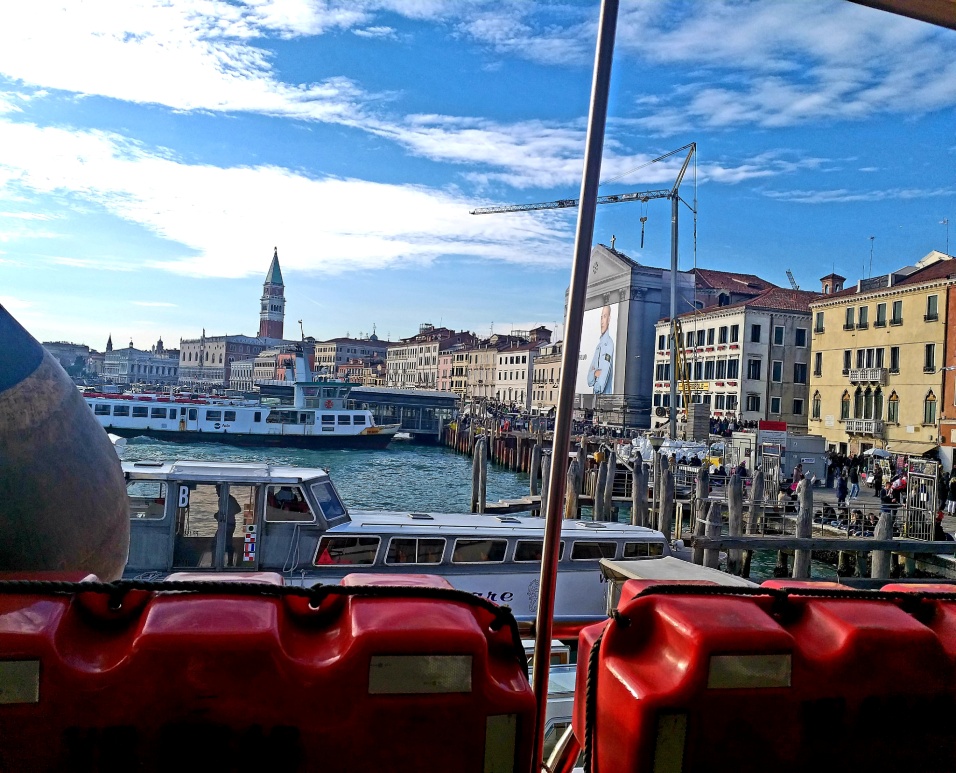 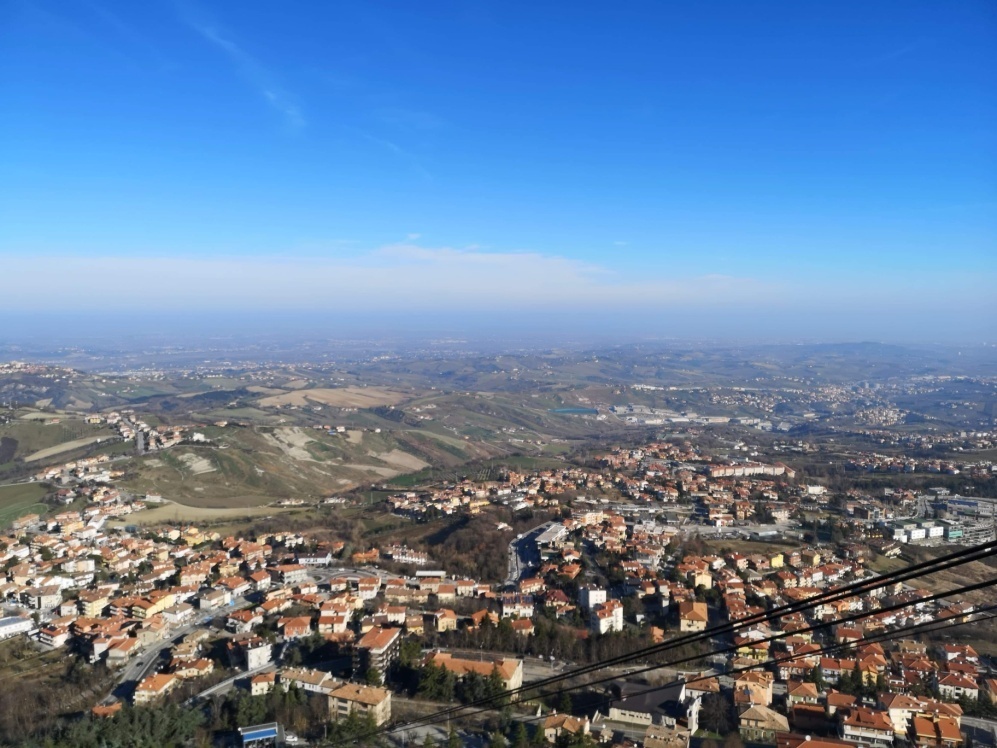 Podczas pobytu w San Marino mogliśmy podziwiać piękne górzyste widoki jak i zjawiskową architekturę tego miasta.
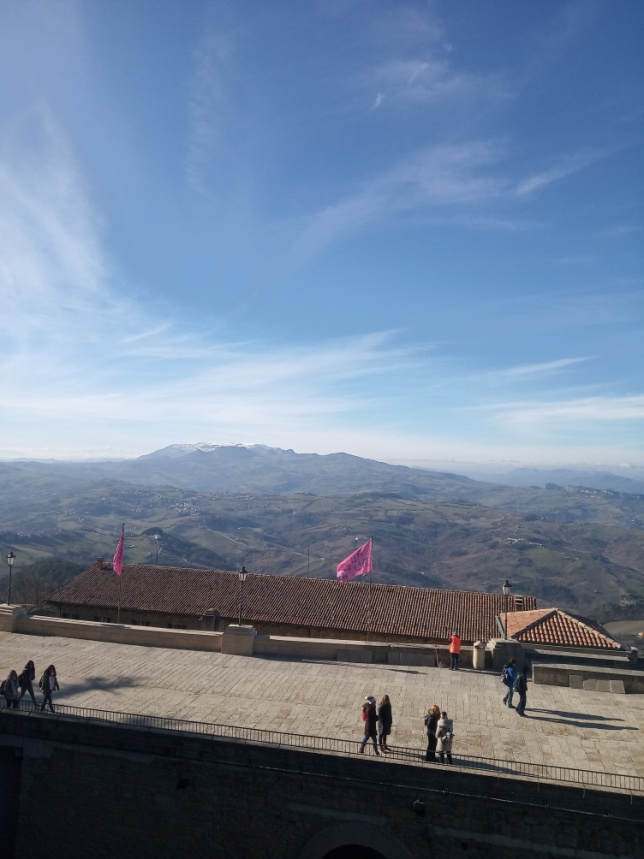 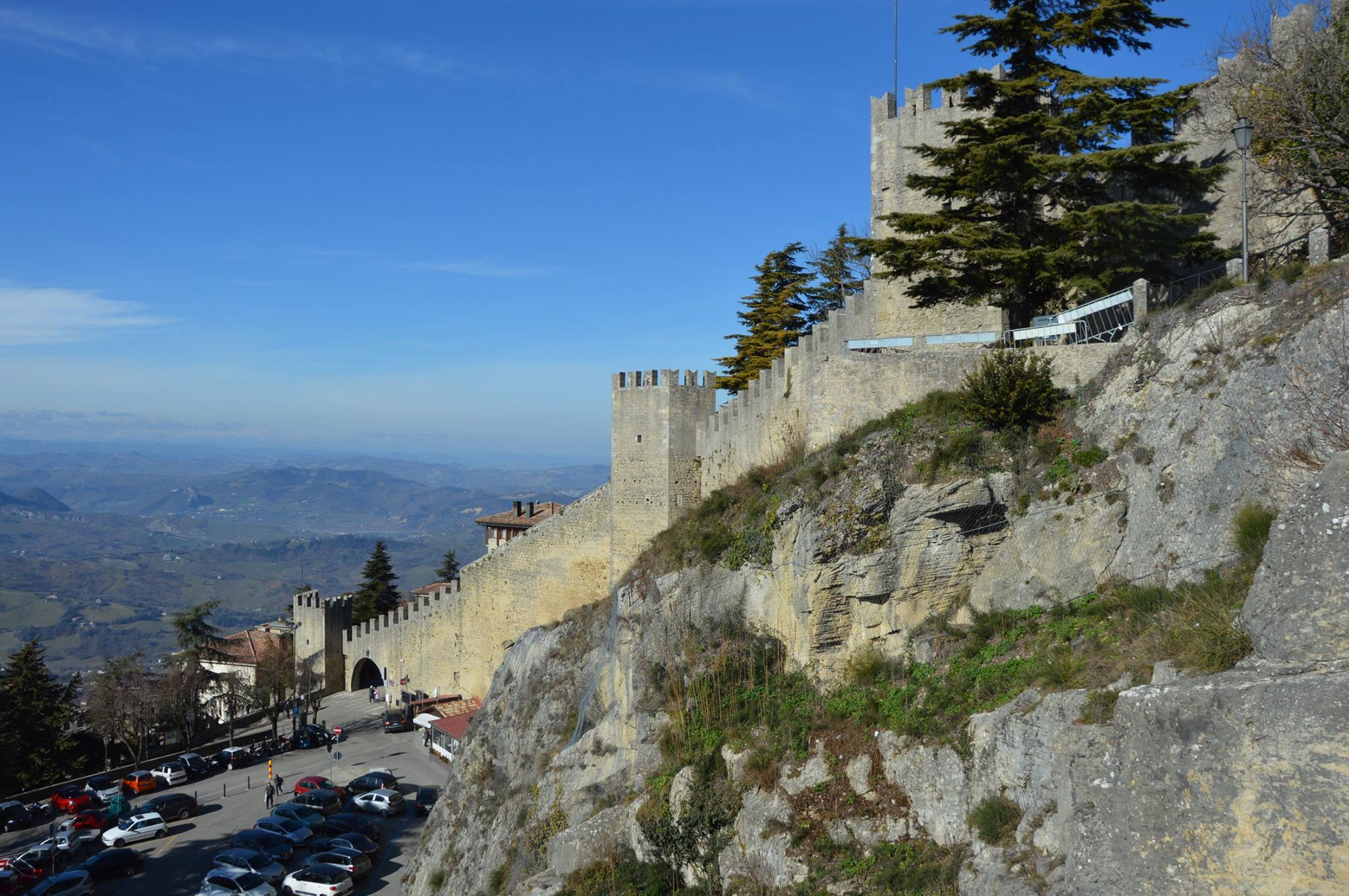 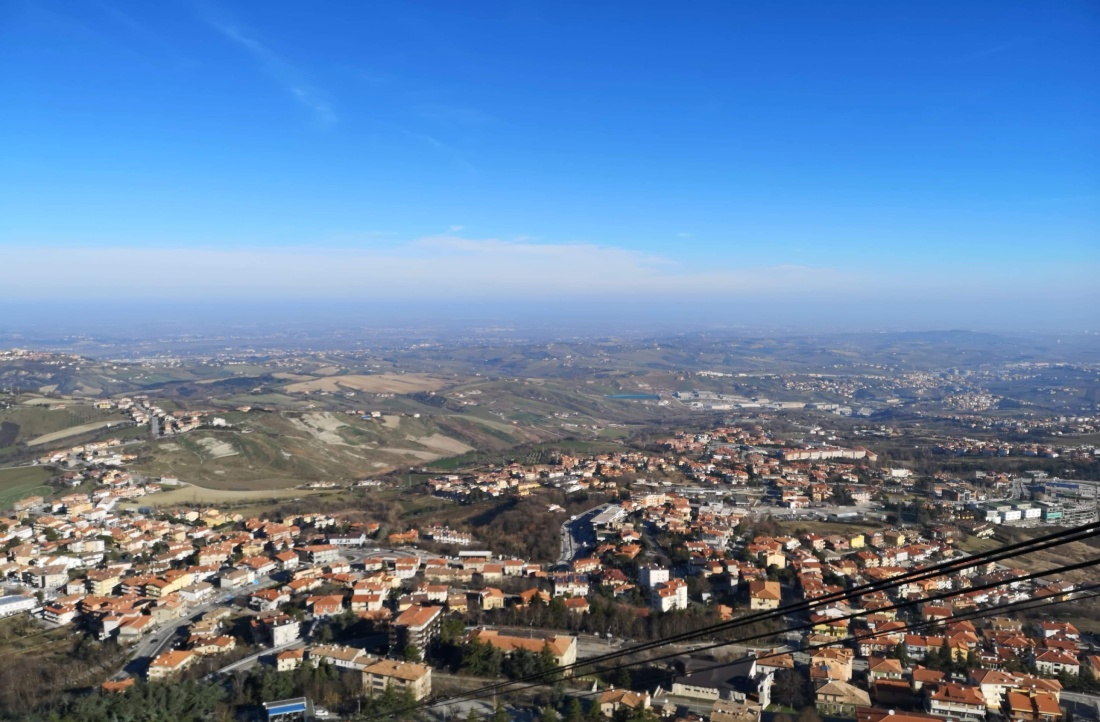 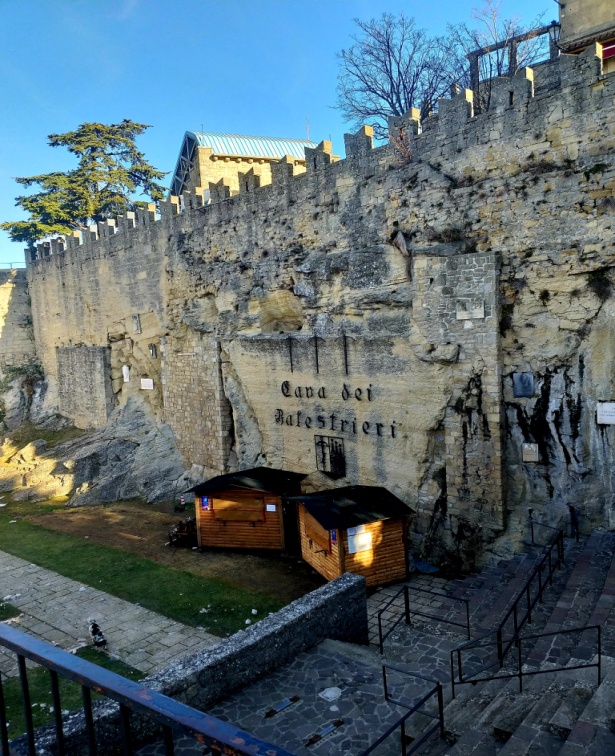 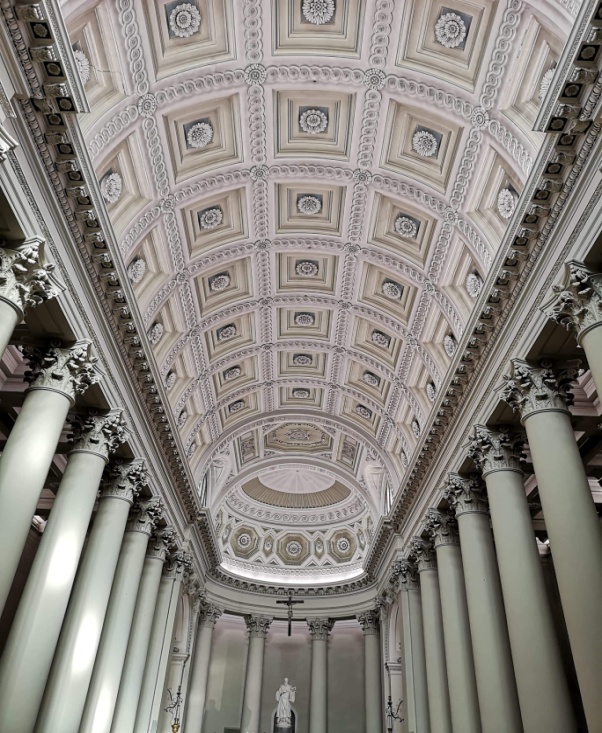 Natomiast podczas wycieczki do Wenecji trafiliśmy na karnawał.
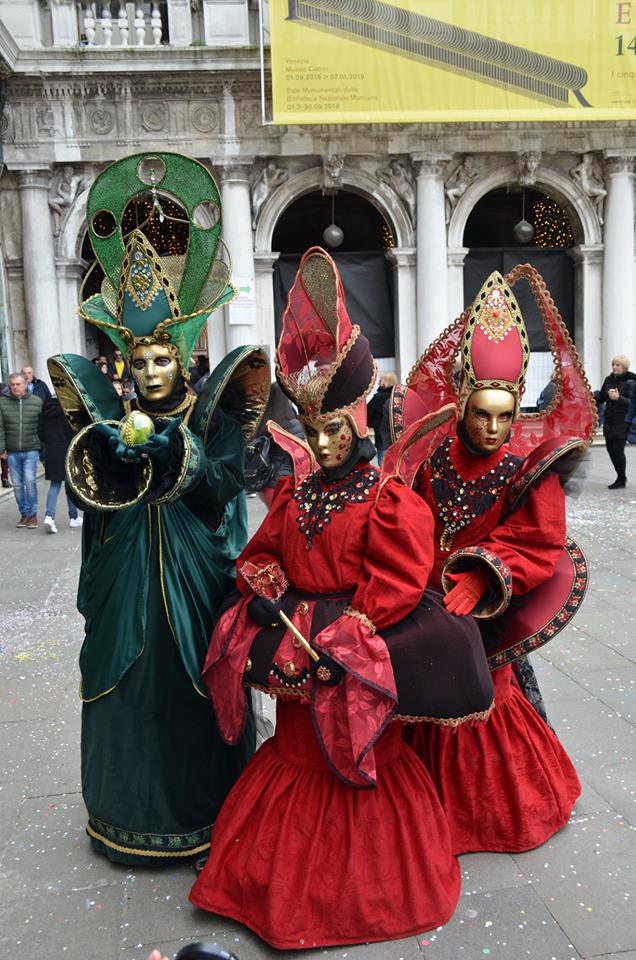 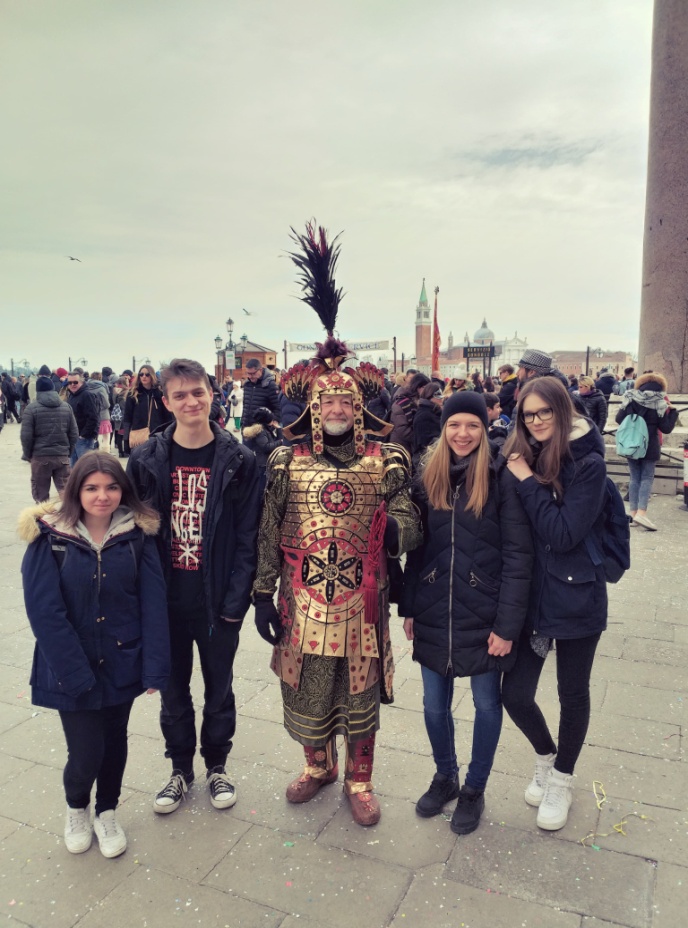 Wenecja sama w sobie jest przepięknym miastem, lecz karnawał nadał mu jeszcze większego uroku
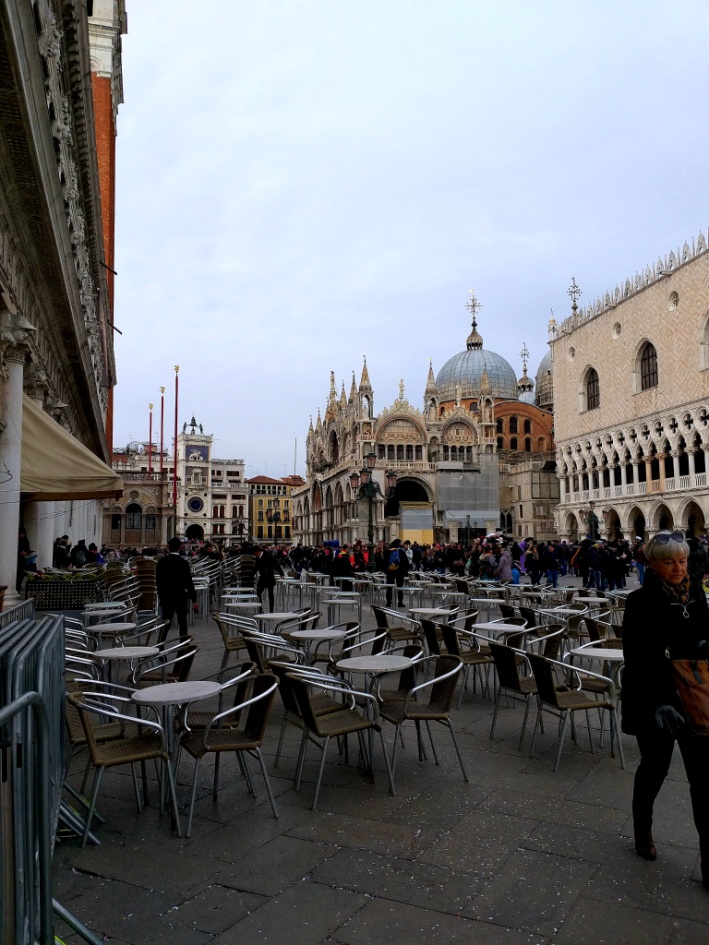 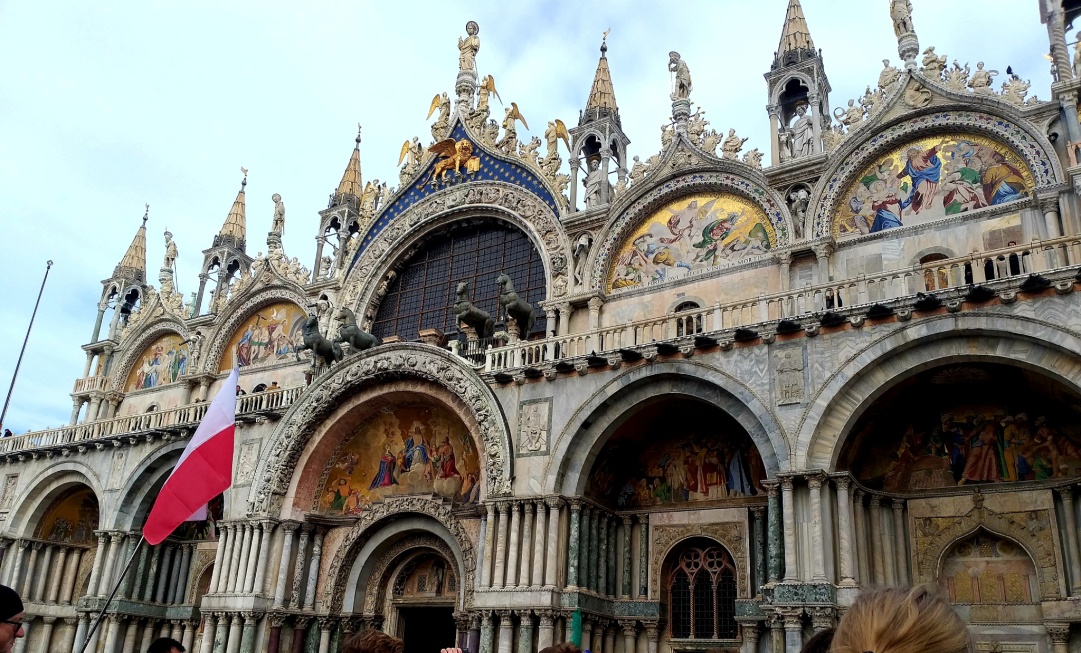 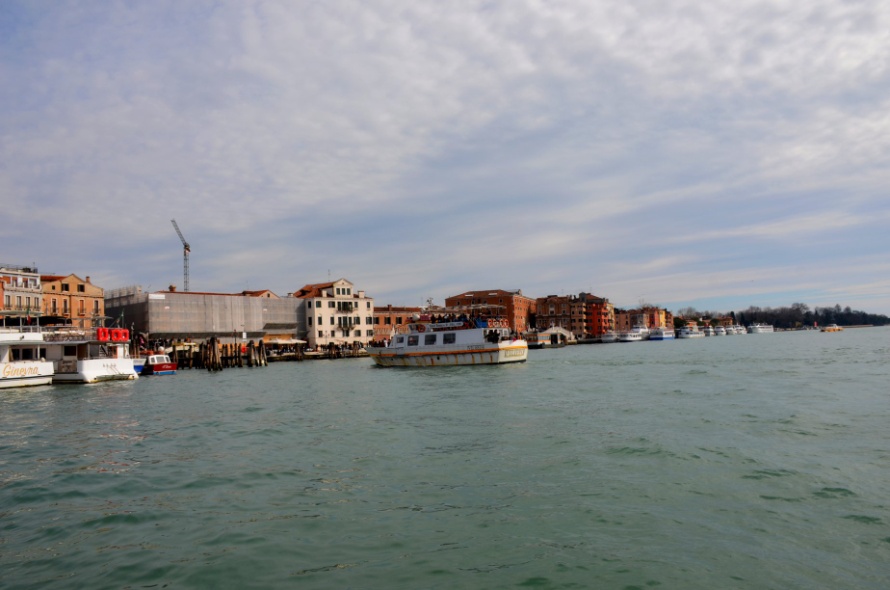 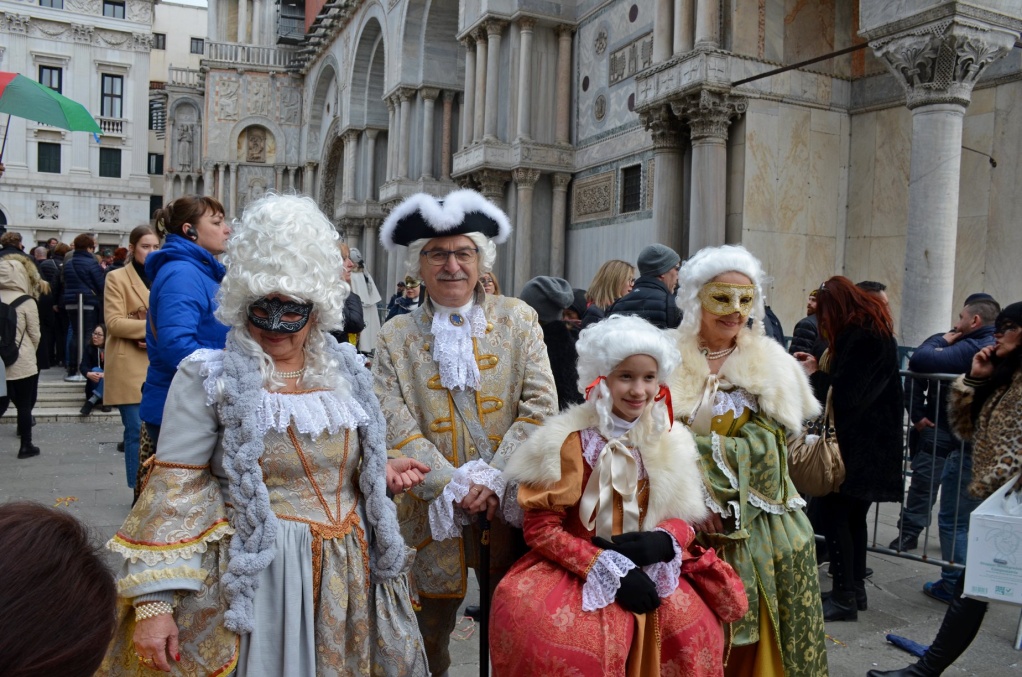 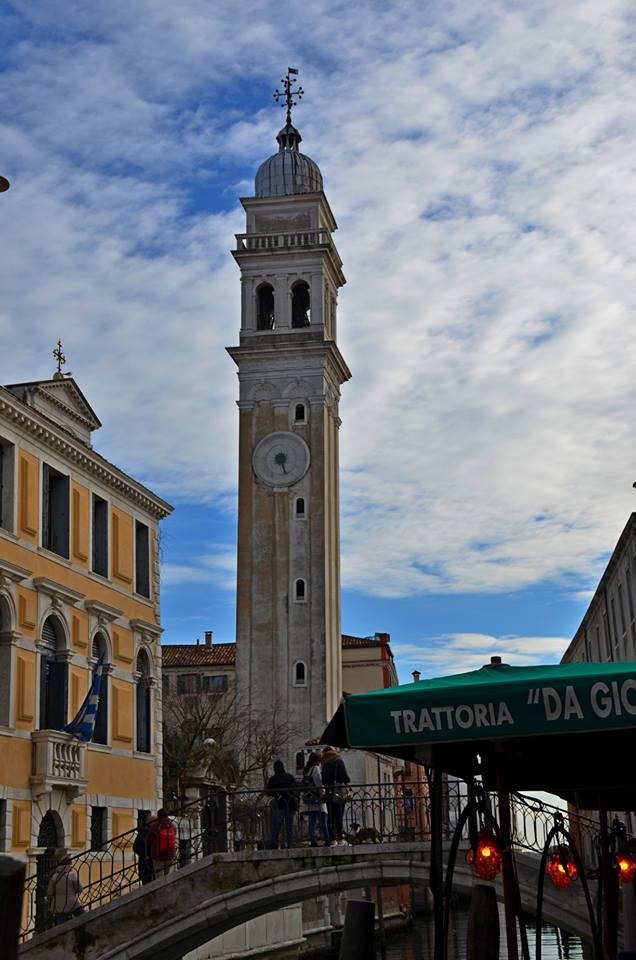 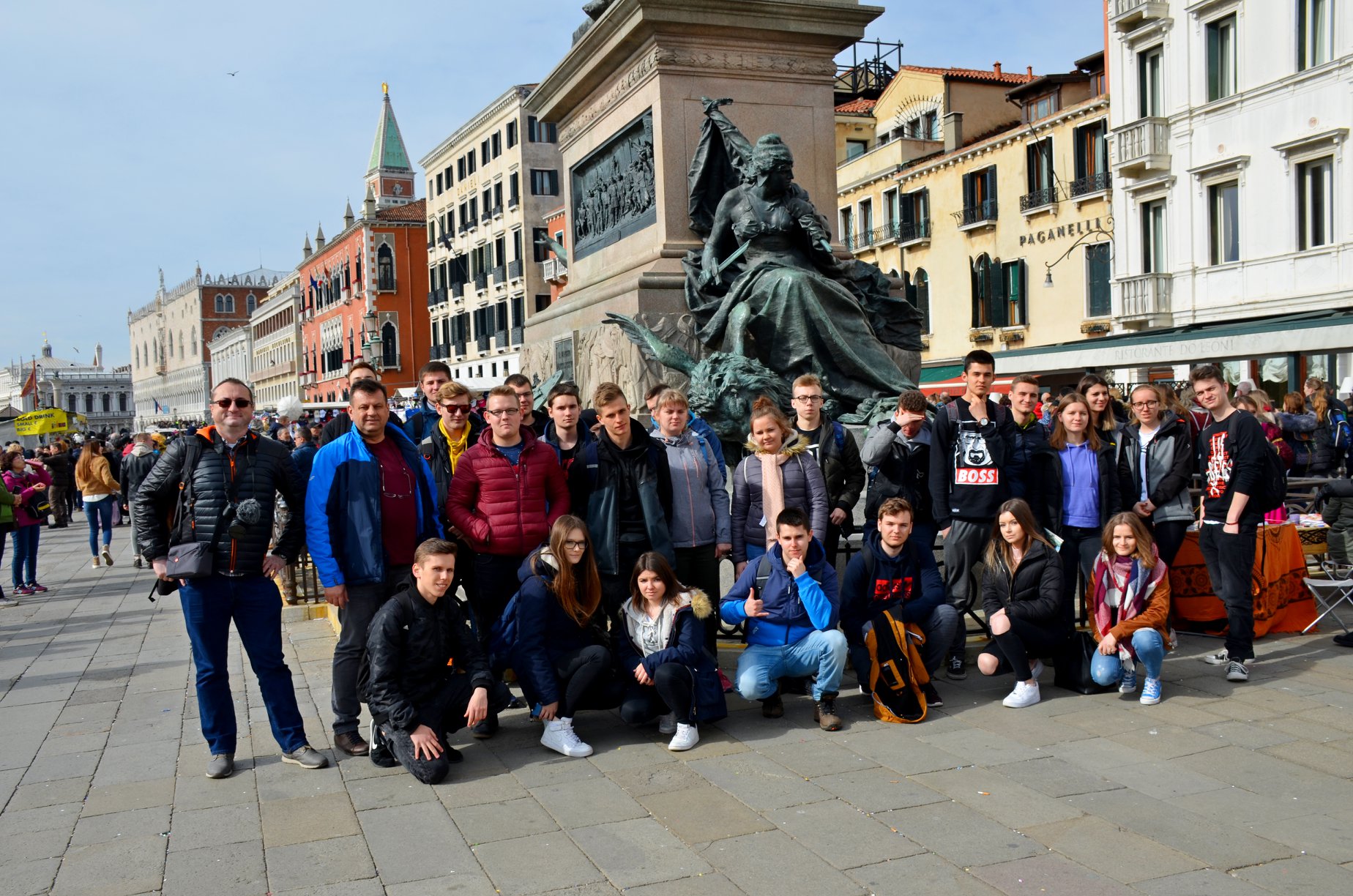 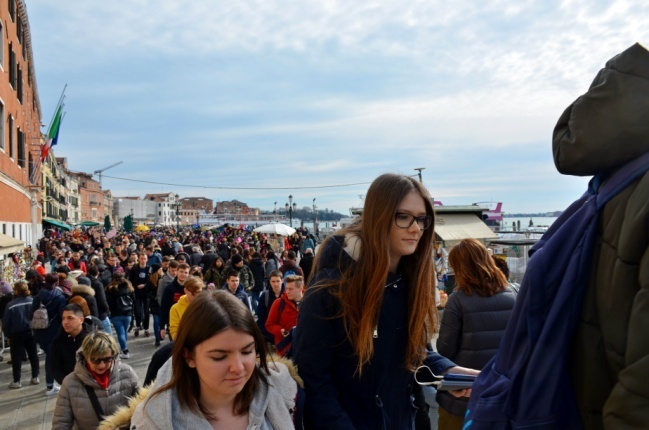 Podczas pobytu w Wenecji dowiedzieliśmy się wiele o jego historii jak i kulturze
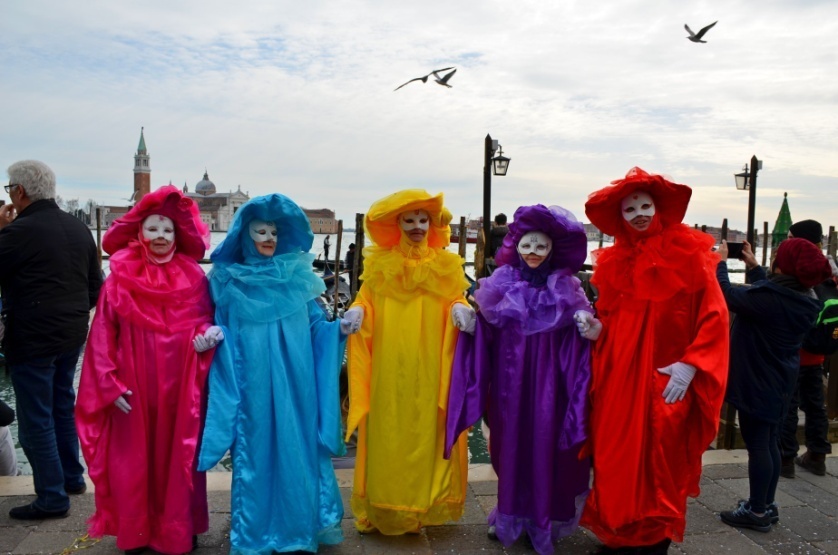 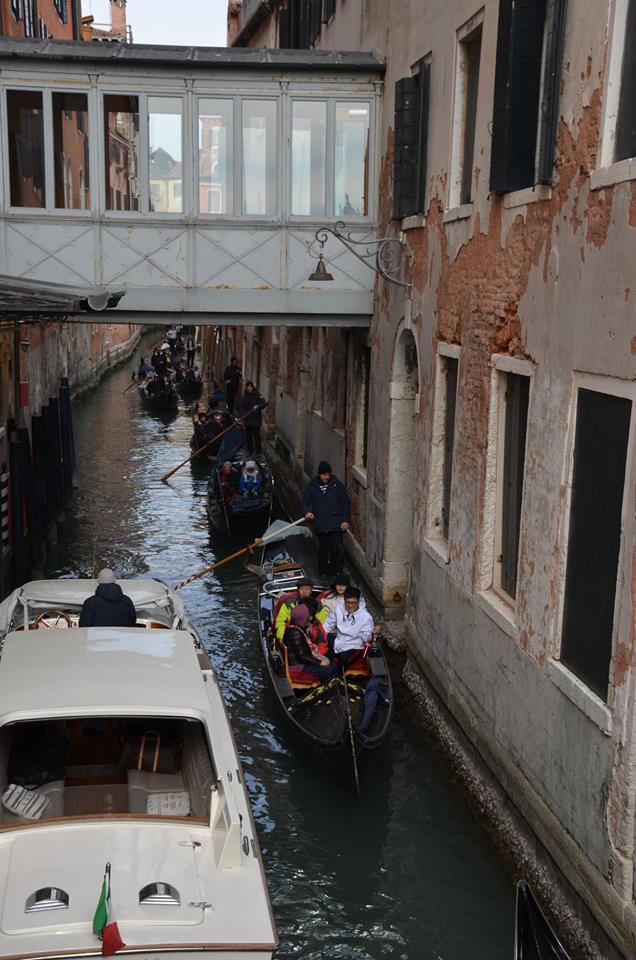 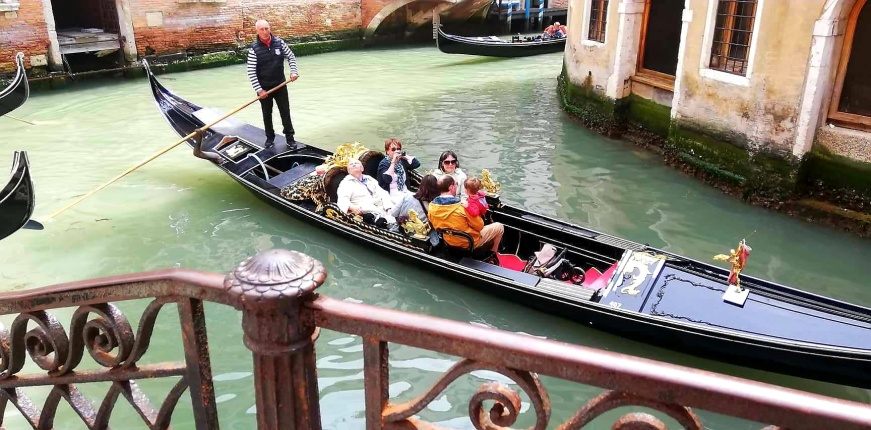 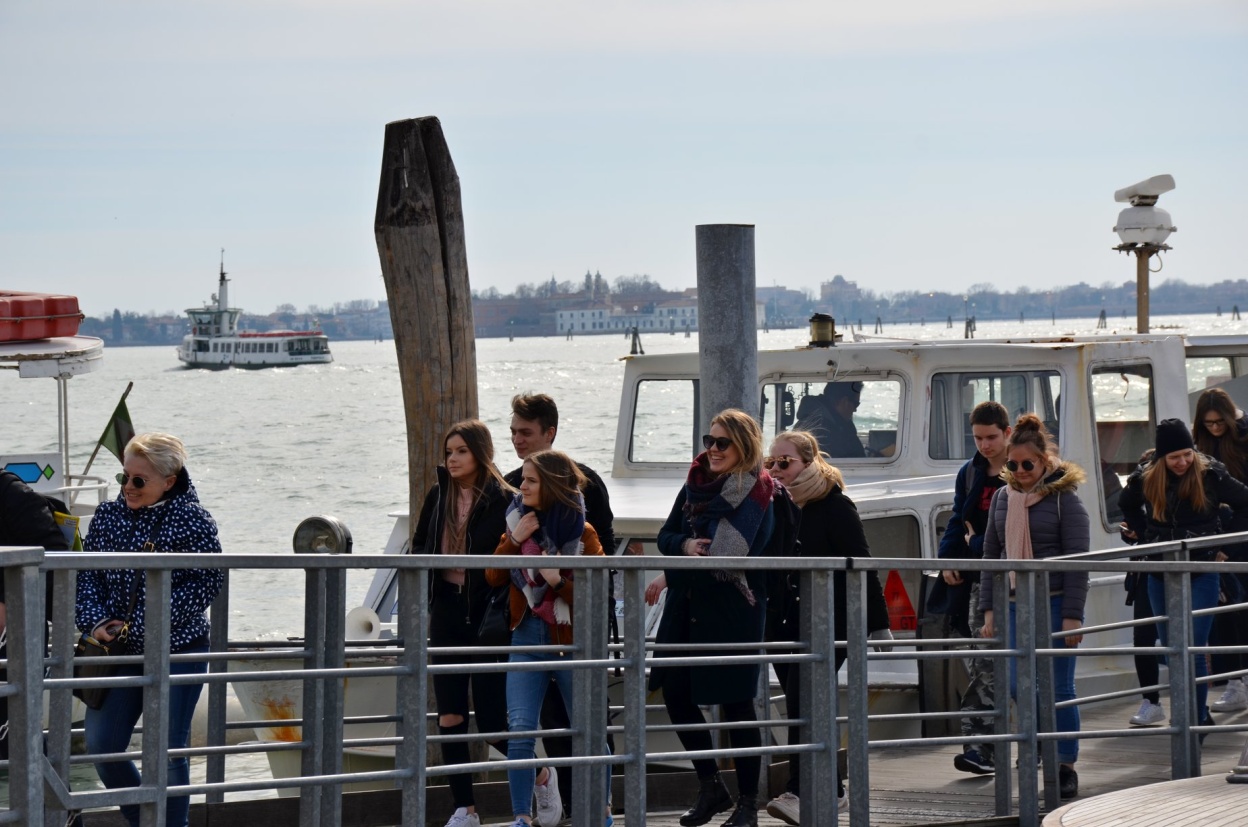 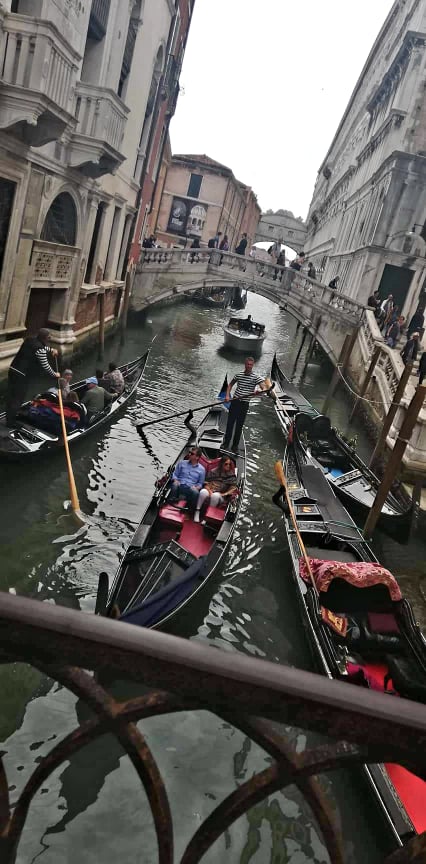 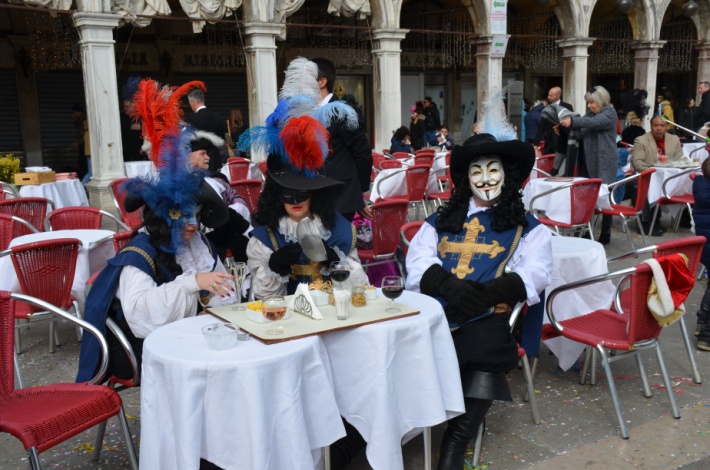 Poza tymi wycieczkami, wiele atrakcji czekało na nas także w samym Rimini
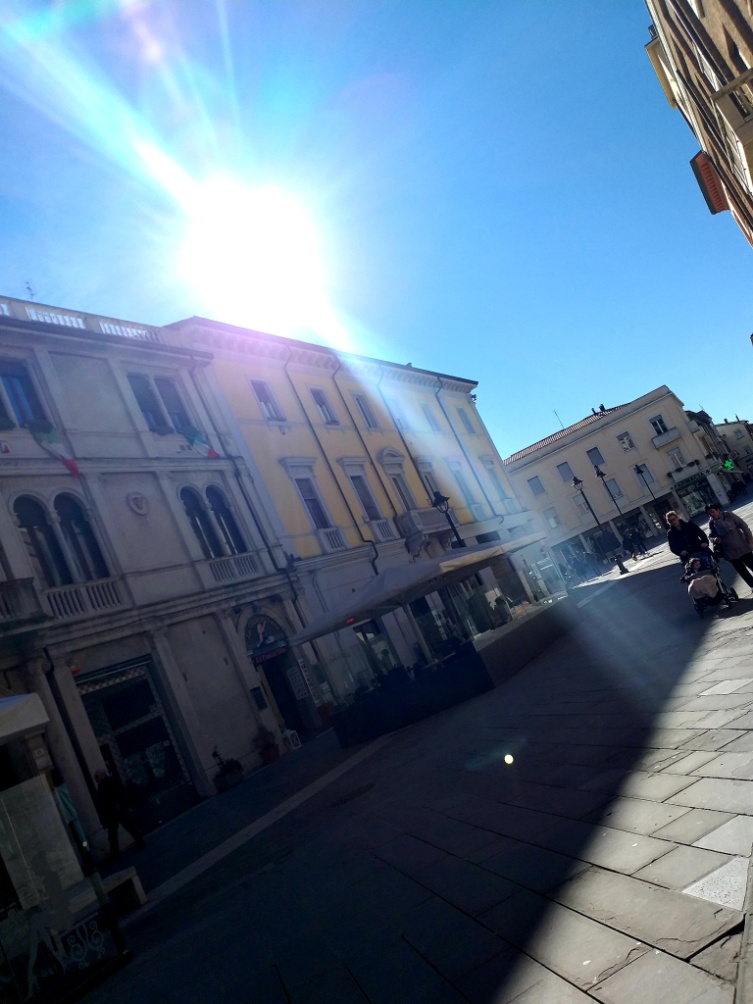 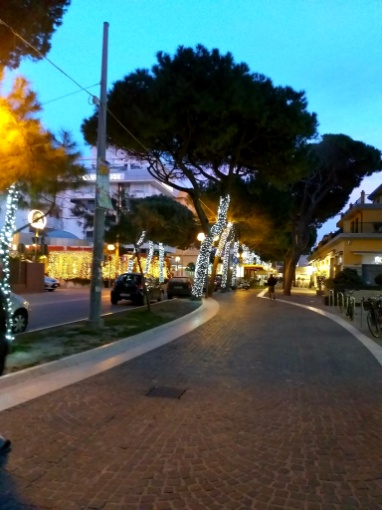 Przepiękna architektura jak i zabytkowe budowle nadawały temu miejscu niesamowitego uroku
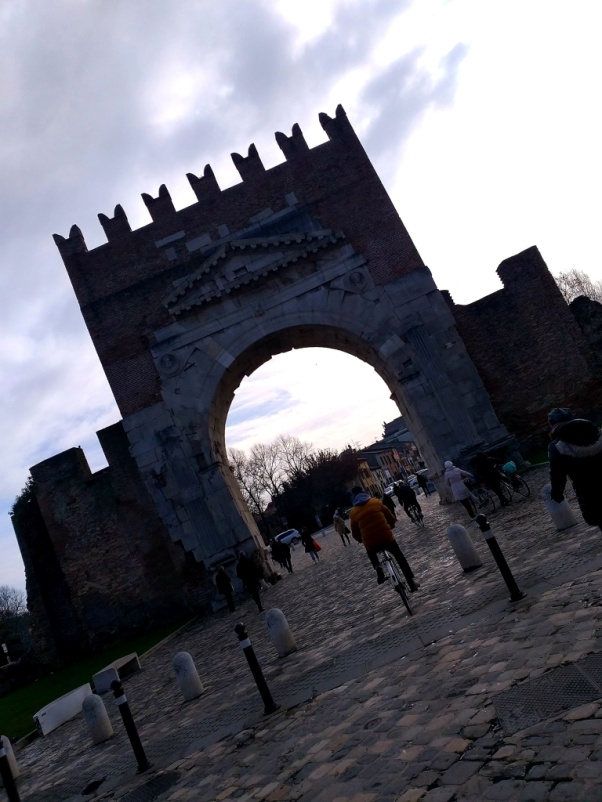 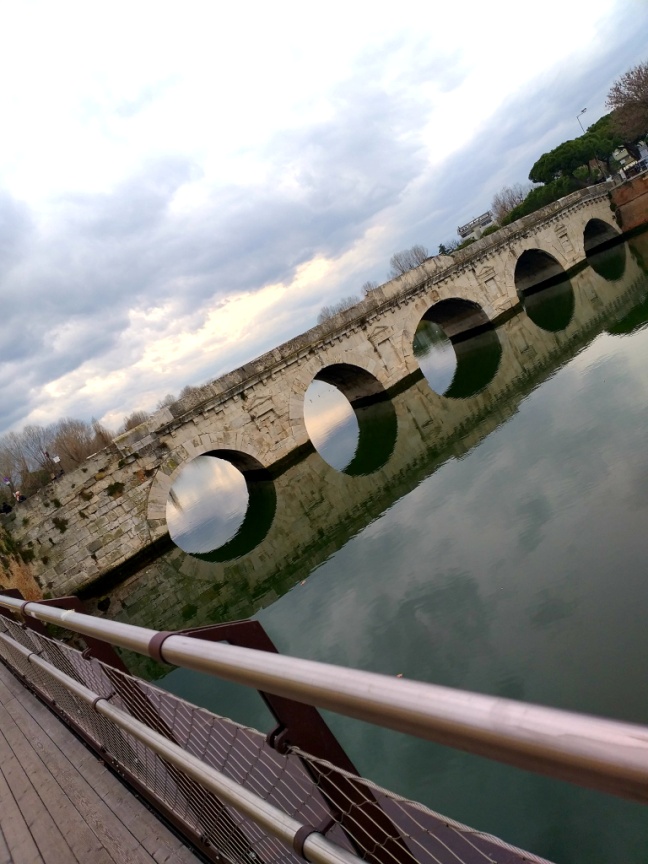 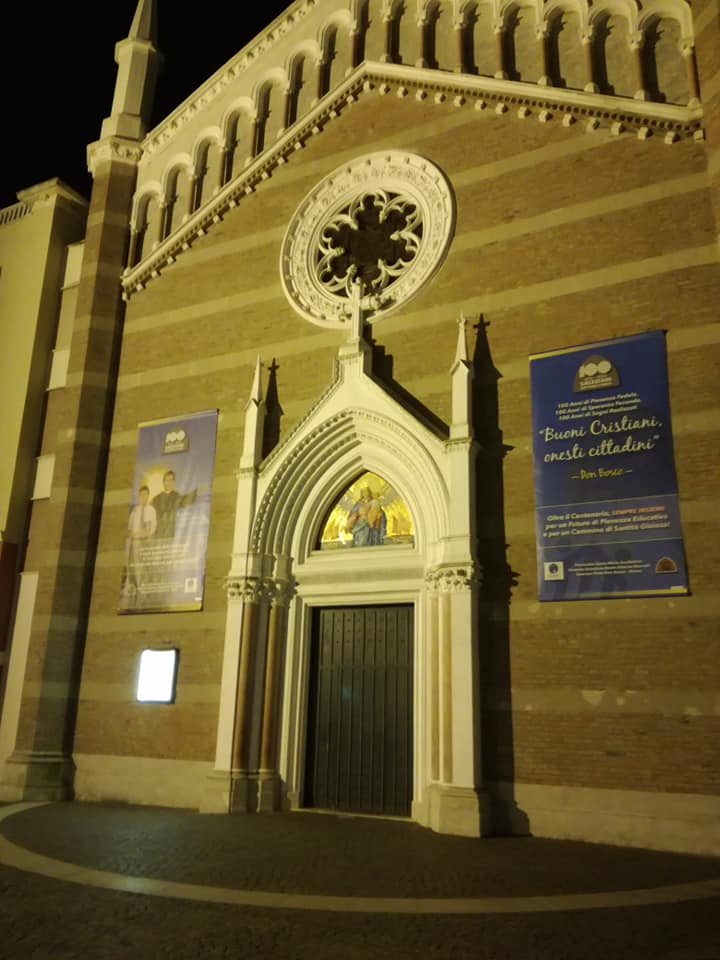 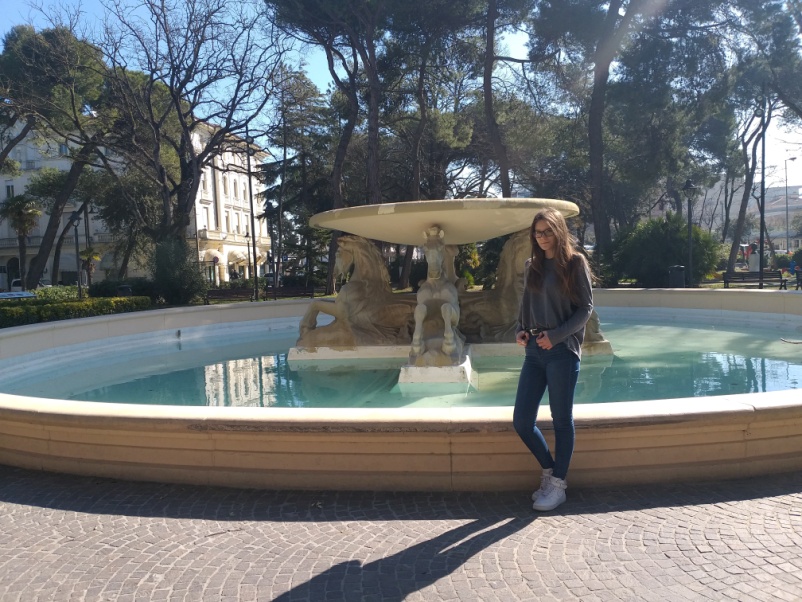 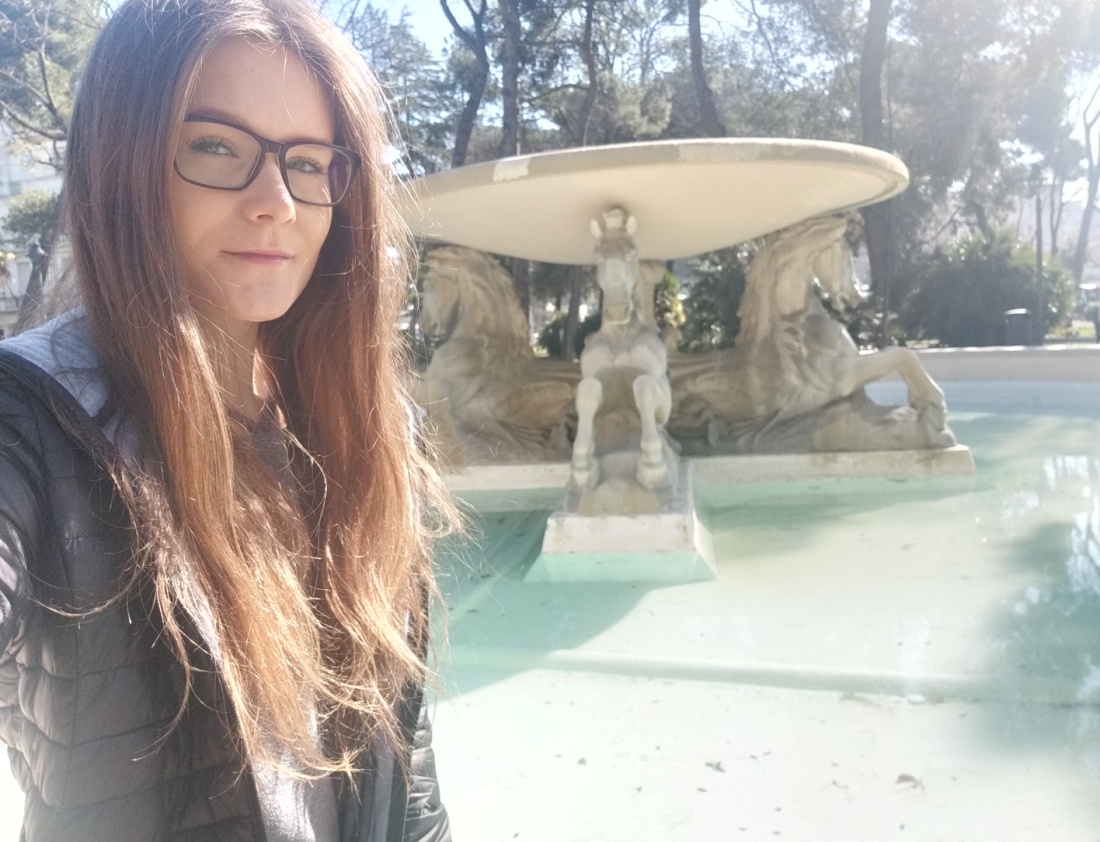 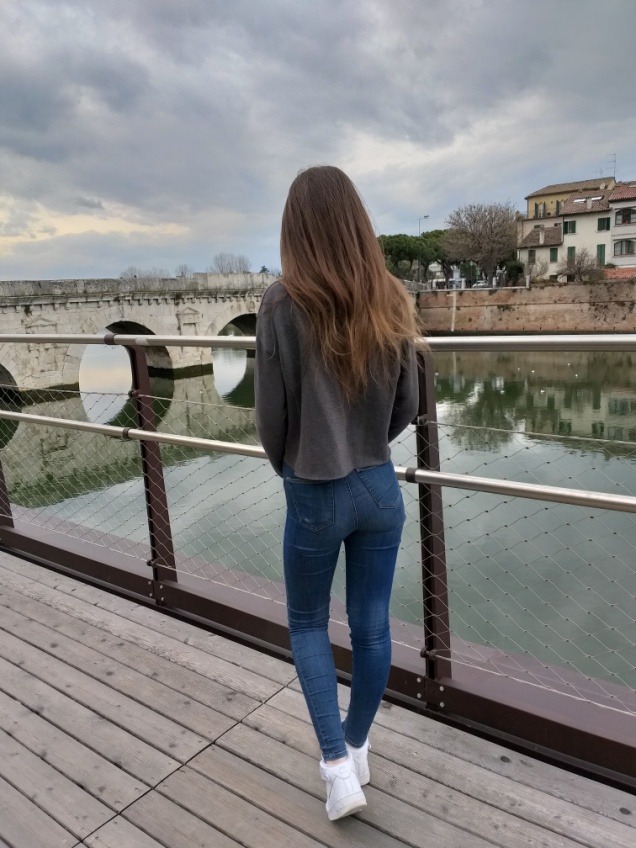 Podczas powrotów z pracy często spacerowaliśmy przepięknym parkiem
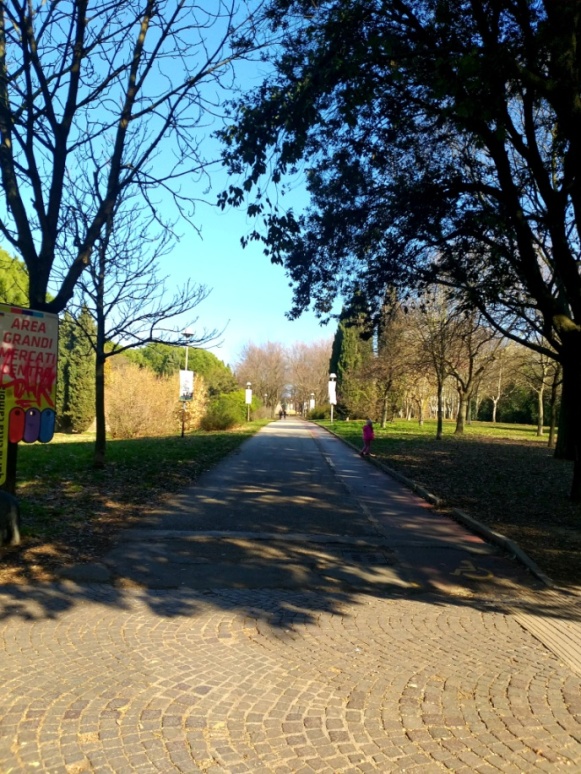 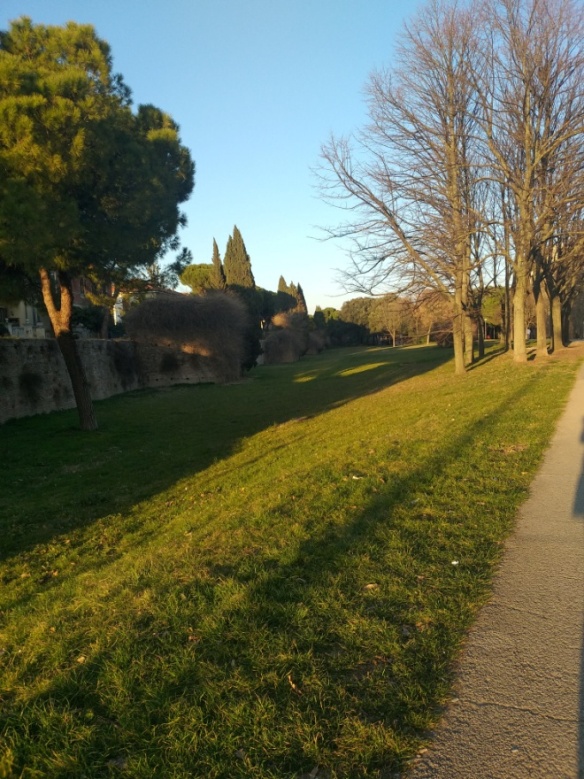 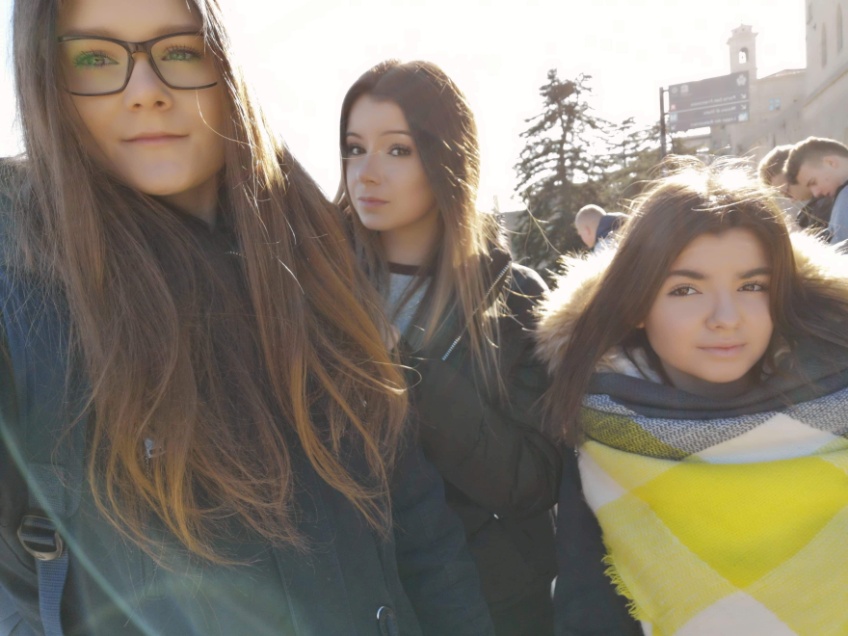 Czas wolny umilały nam częste wypady na plażę, która była oddalona jedyne 200m od naszego hotelu.
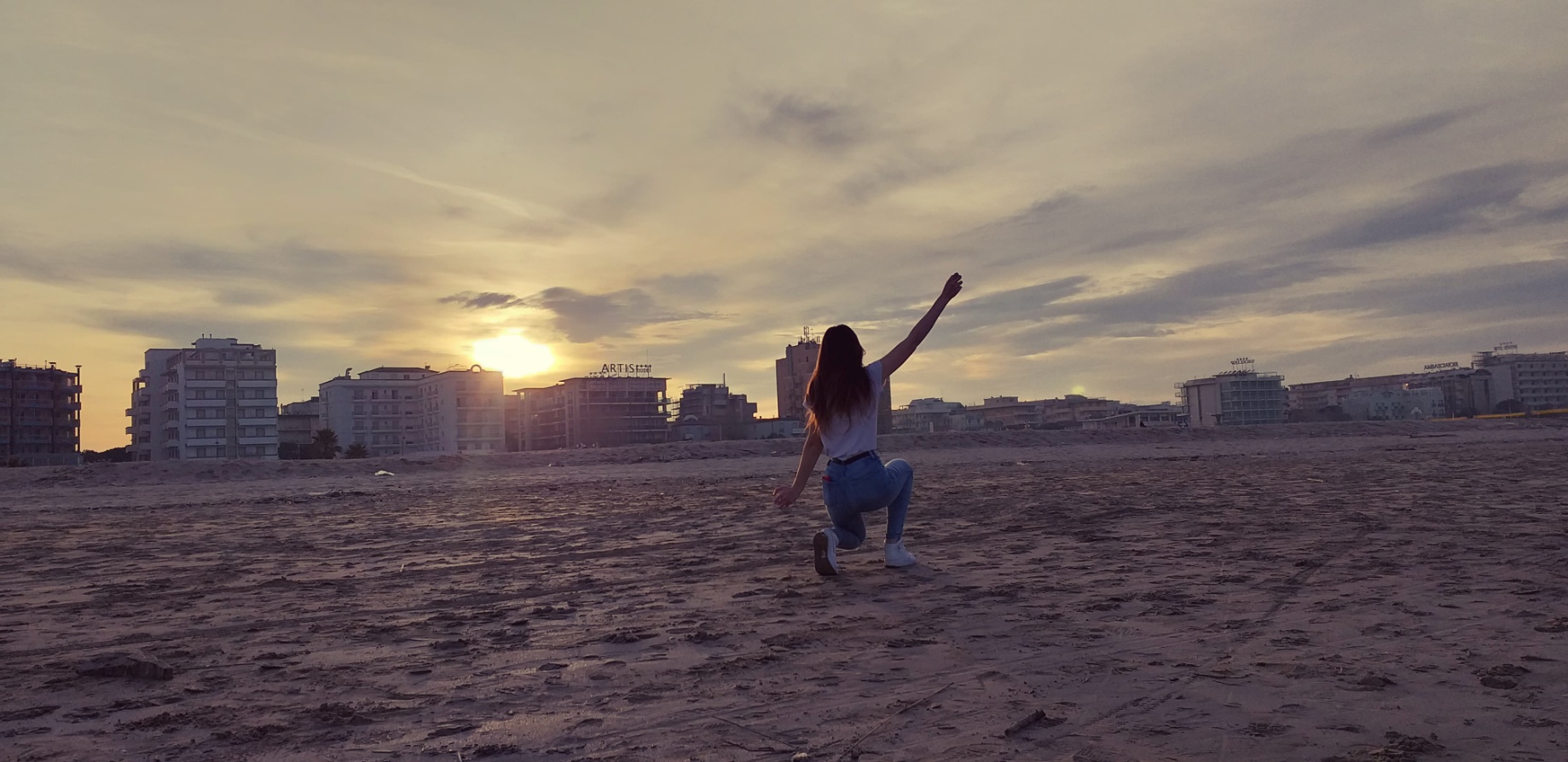 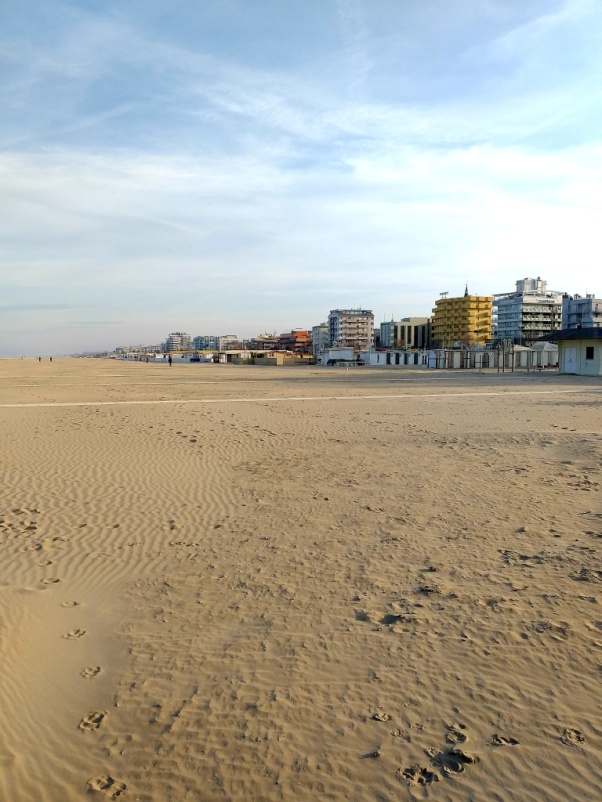 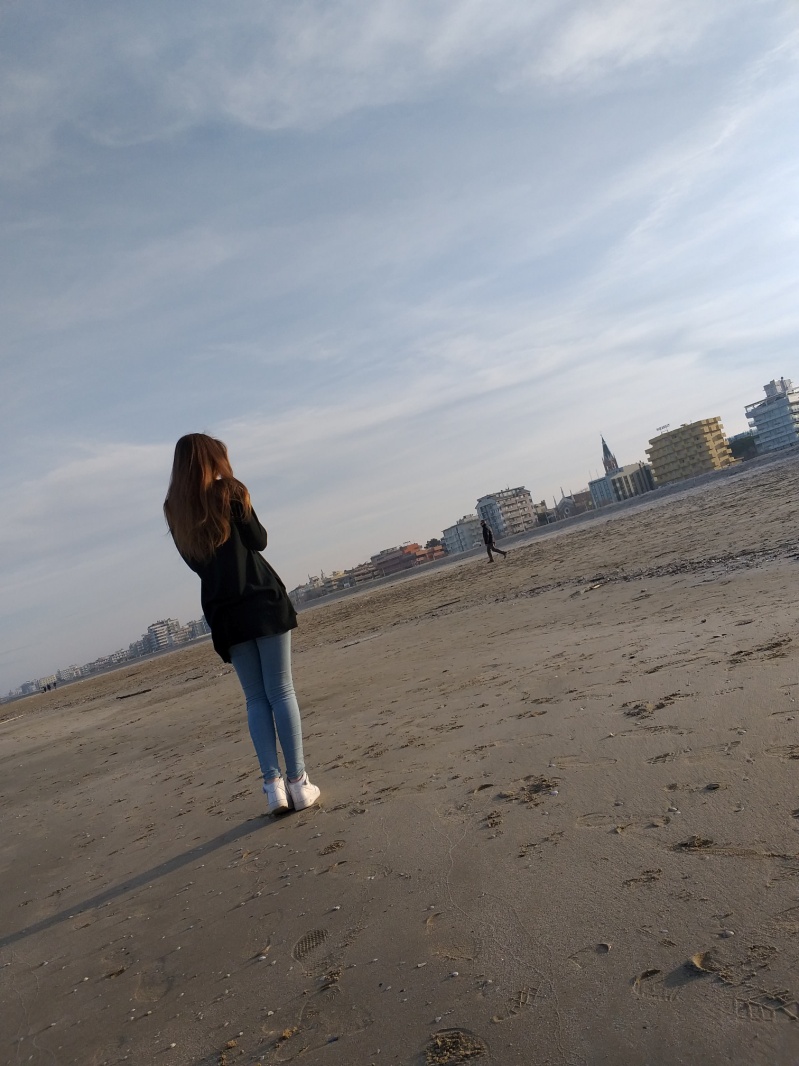 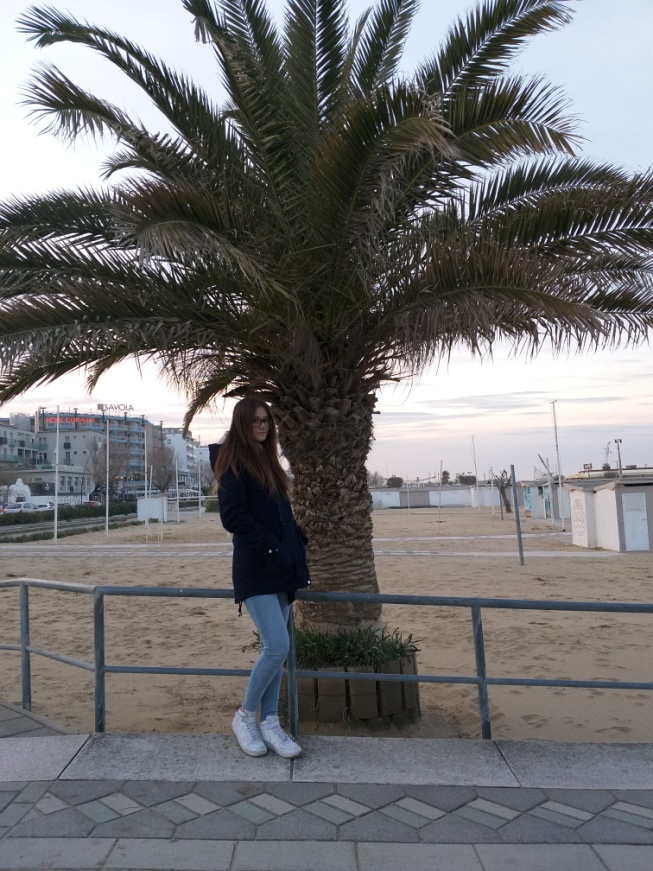 Wspólne wyjścia z naszymi opiekunami były miłym przeżyciem które umożliwiło nam polepszyć z Nimi nasz kontakt
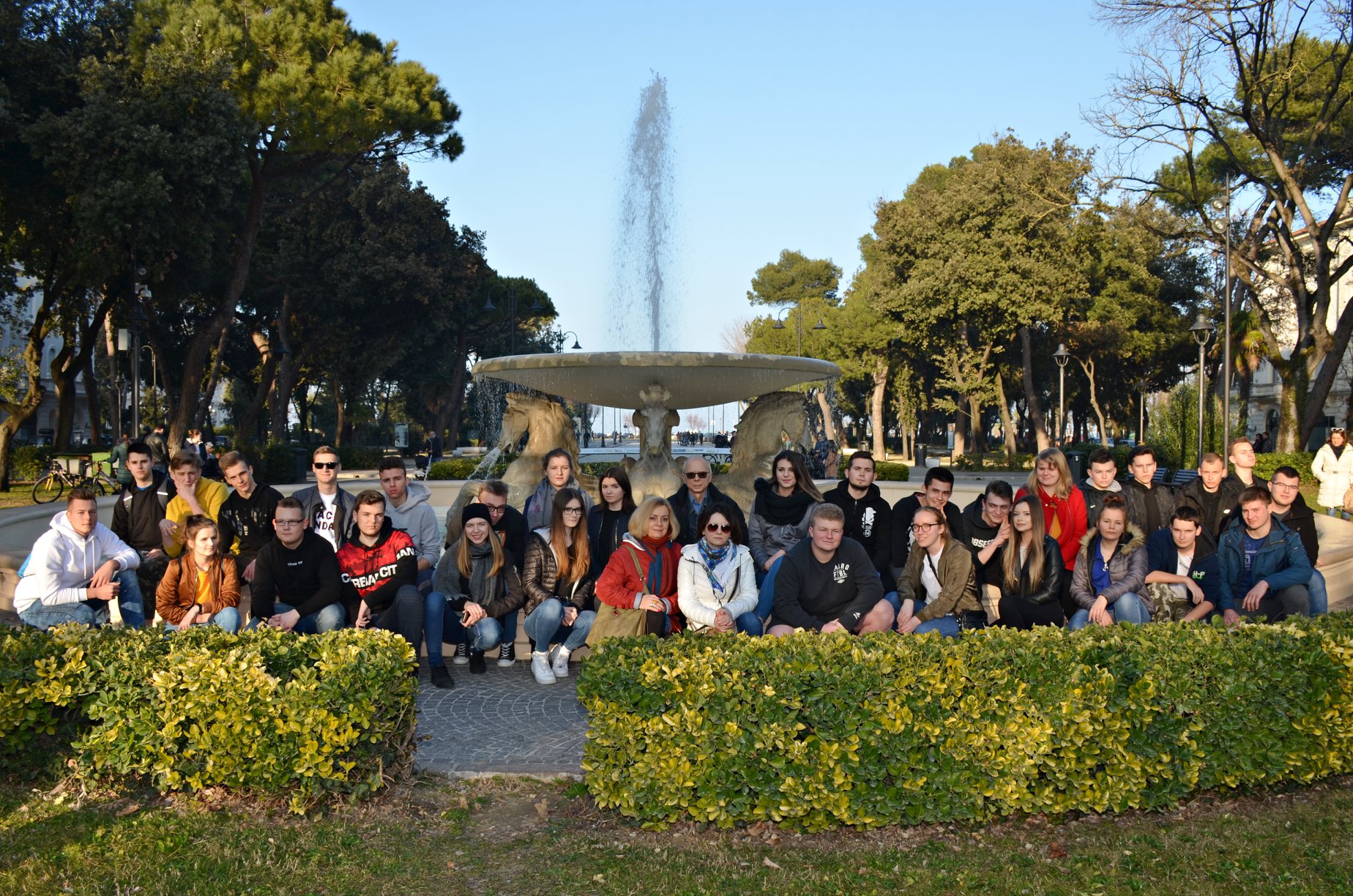 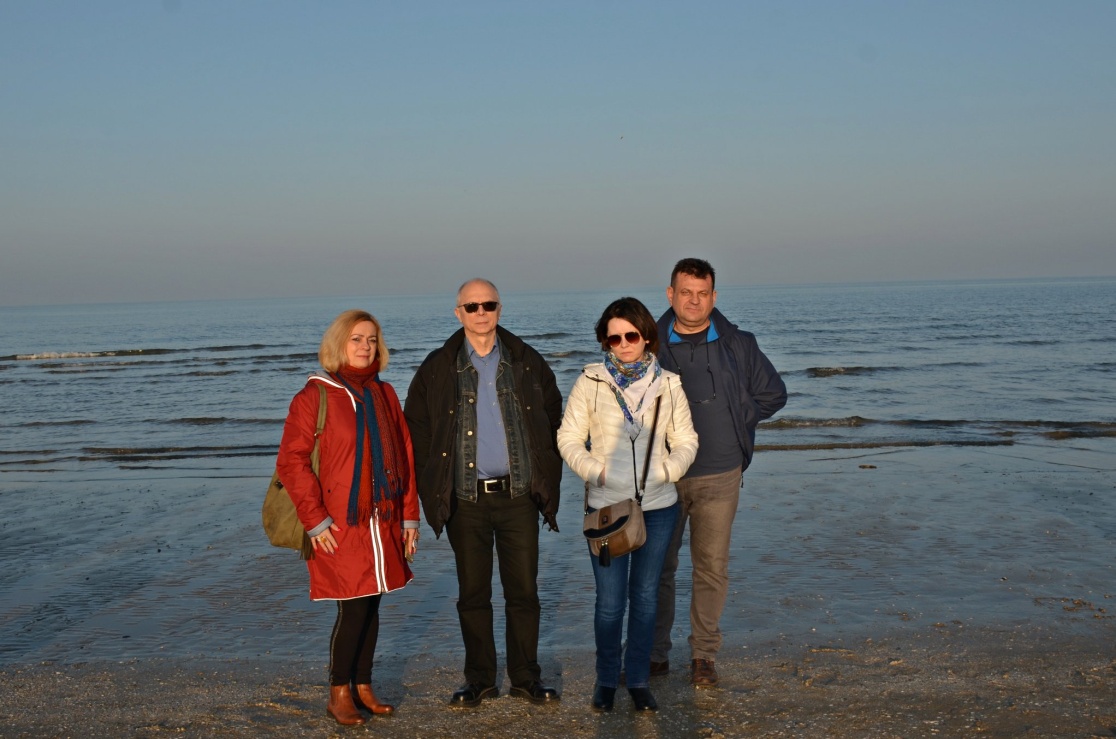 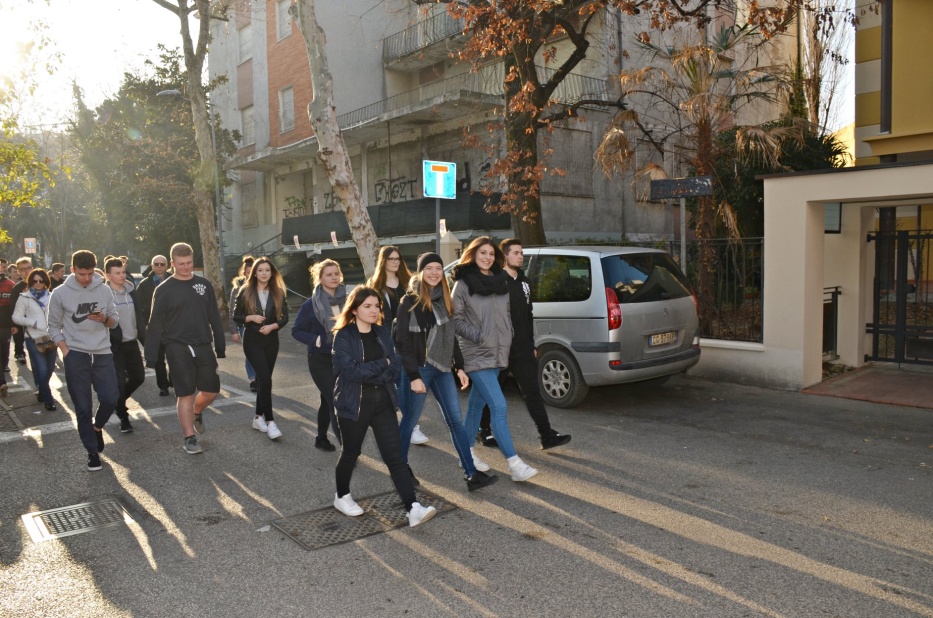 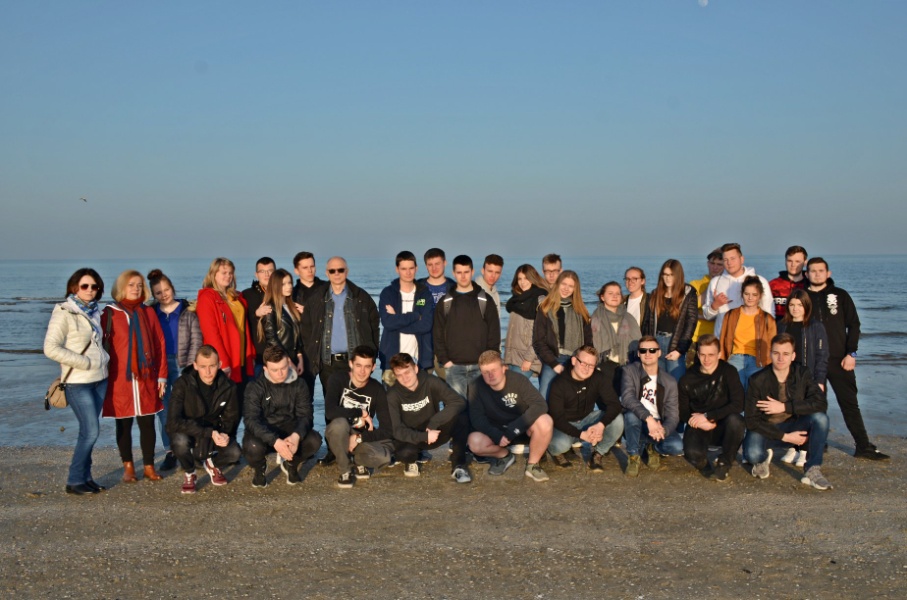 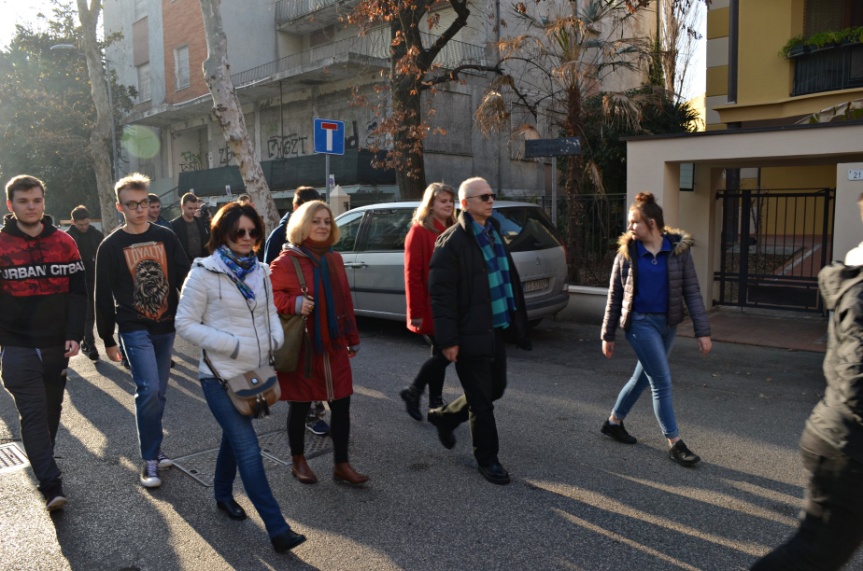 Bardzo dziękujemy za ten wyjazd, był to wspaniale spędzony czas
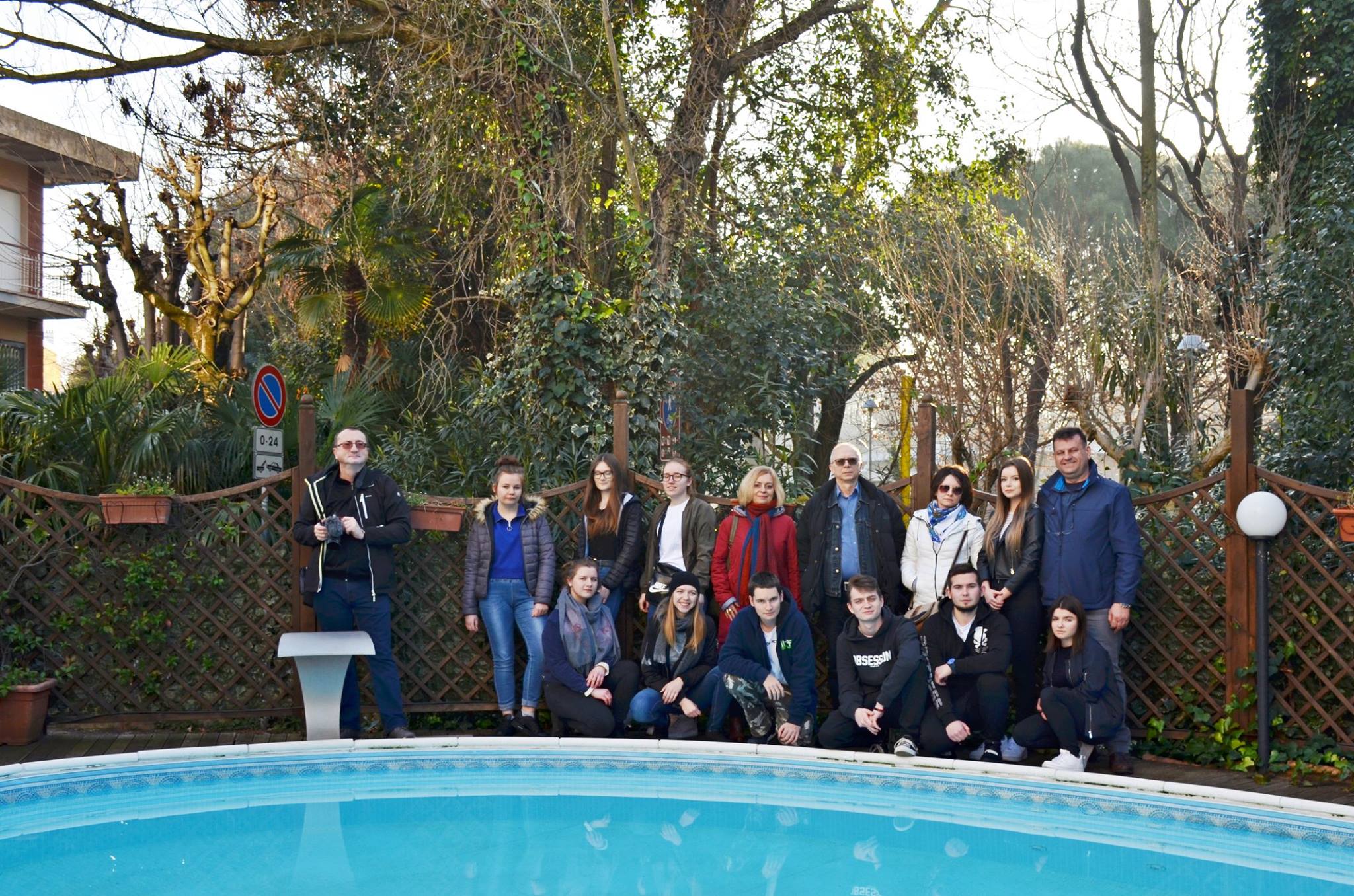